High-speed jets at Earth's magnetosheath & moreSavvas RaptisKTH - Space and Plasma Physics, Stockholm SwedenEuropean Space Agency (ESA), ESTEC, Leiden, The Netherlands CGS weekly meetings18/01/2023
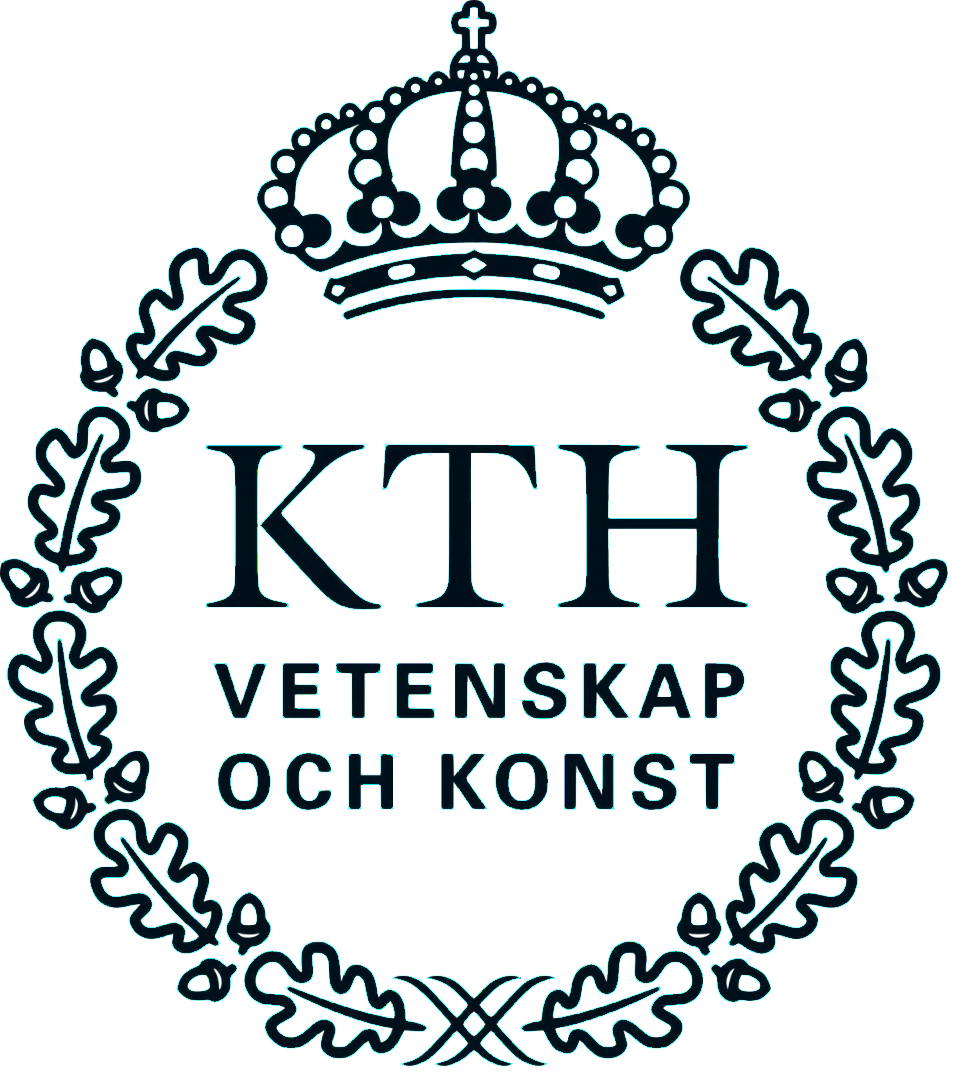 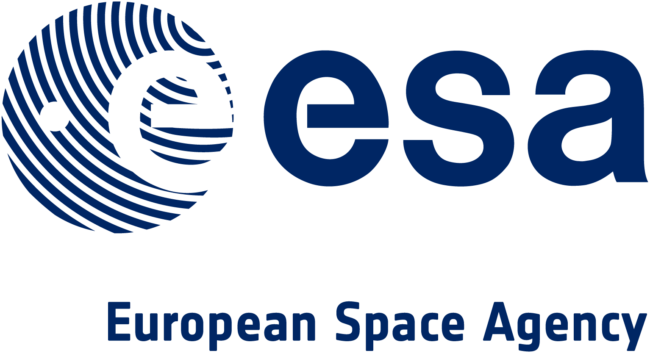 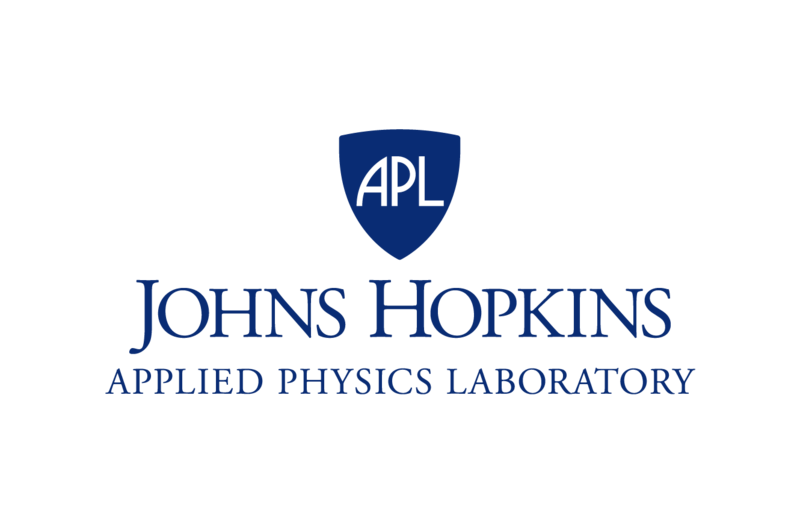 Soon…
MMS mission & instrumentation
Formation
Instrumentation
Mode
Tetrahedron







String-of-pearls
fast/srvy

FPI (ions): 4.5s
FGM:  0.0625s





brst

FPI(ions): 0.15s
FGM: 0.0078s
FPI







FGM
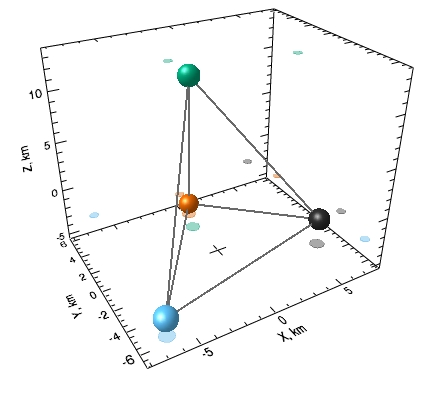 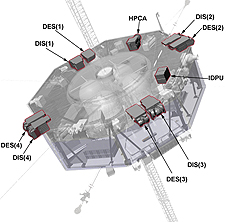 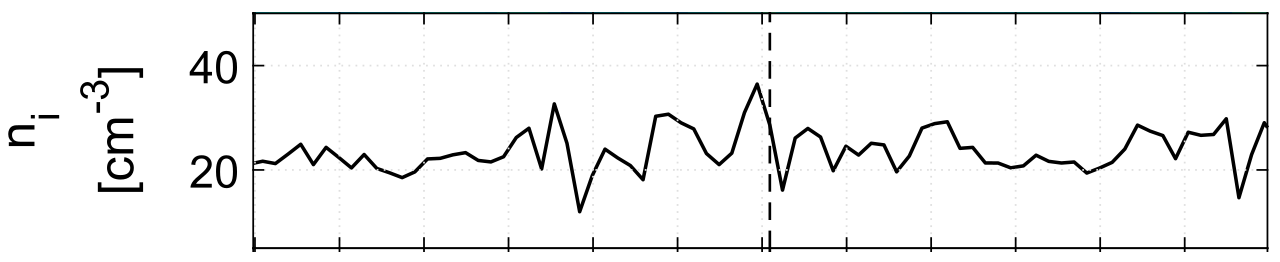 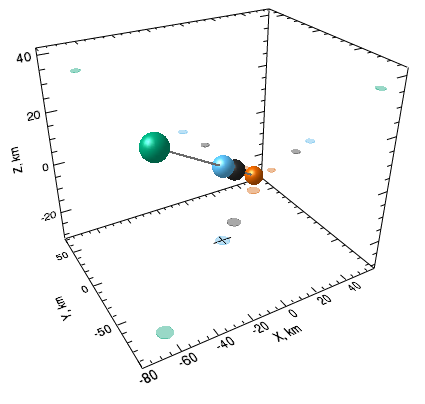 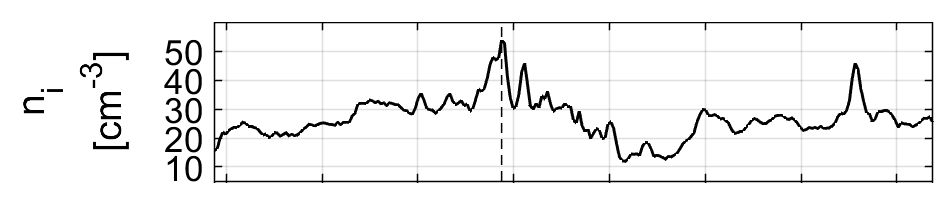 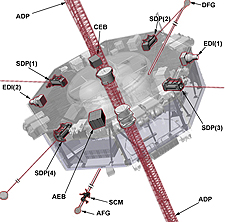 Transient events – weather
Hurricanes
Rain
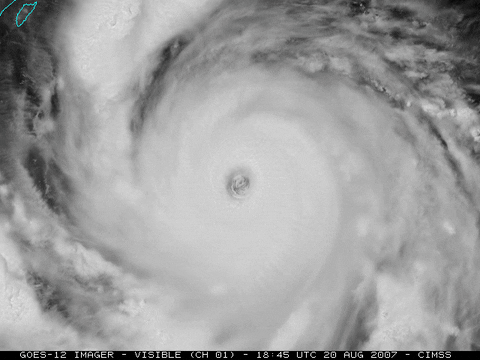 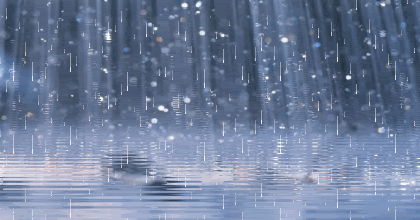 Snowstorms
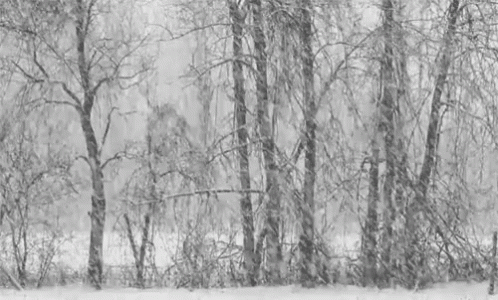 Transient events – weather
CMEs/Solar Flares
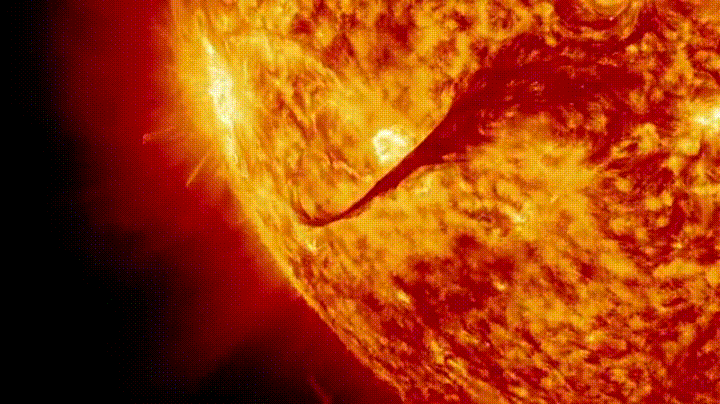 Rain
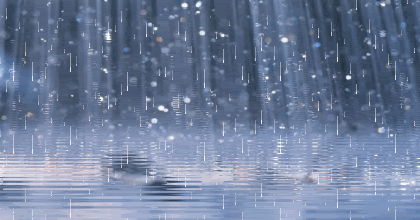 Snowstorms
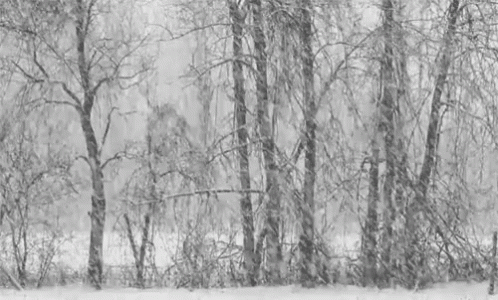 Transient events – weather
CMEs/Solar Flares
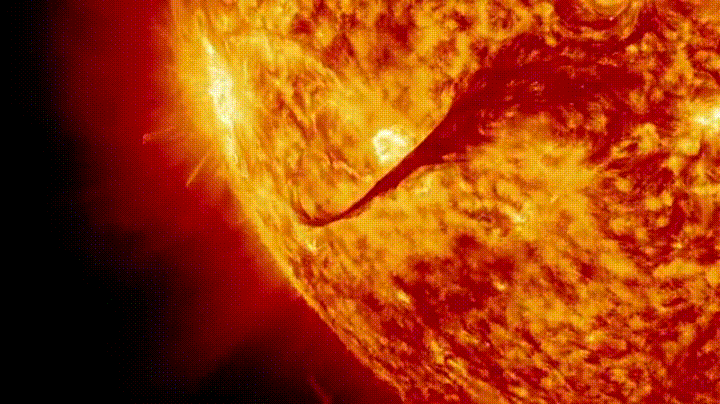 Rain
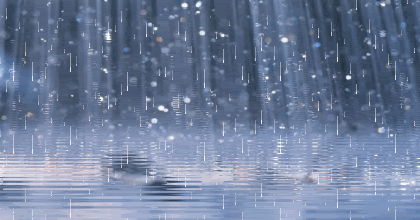 Solar cycle, streams, discontinuities
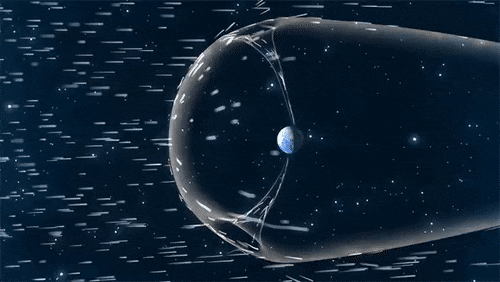 Credits : NASA
Transient events – space weather
CMEs/Solar Flares
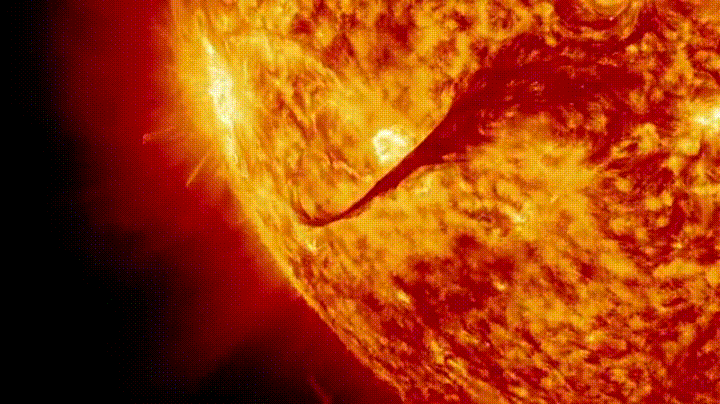 Foreshock structures & plasma jets
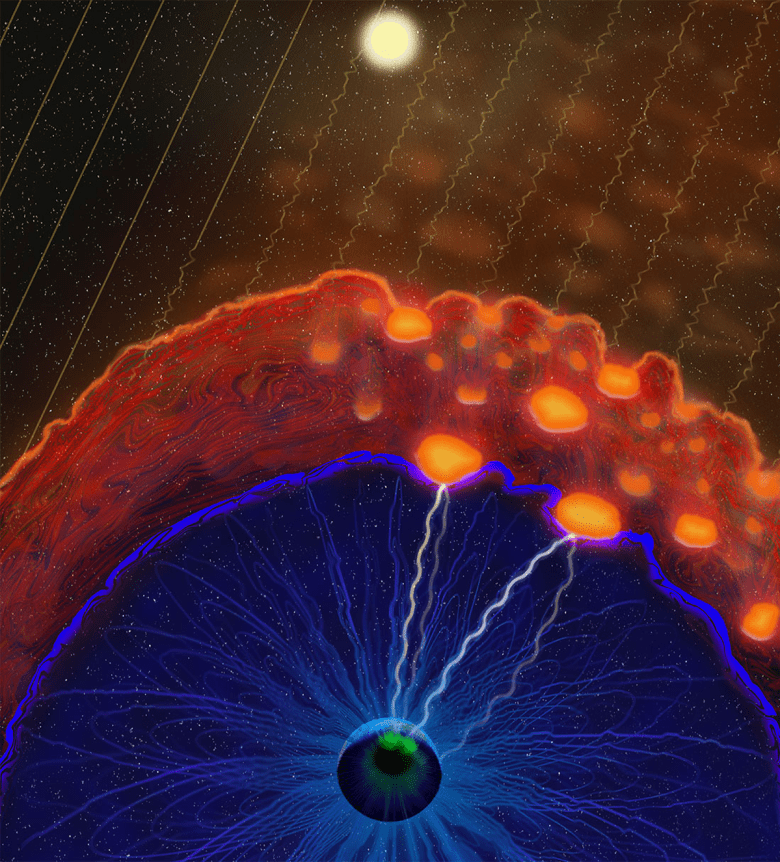 Solar cycle, streams, discontinuities
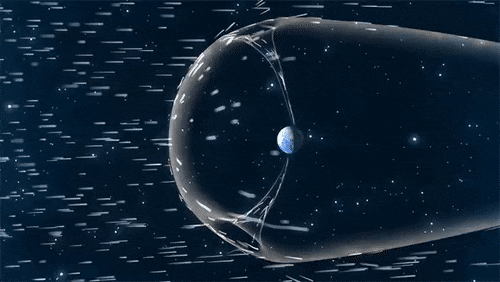 Credits: Vuorinen et al. (2022) https://eos.org/features/space-raindrops-splashing-on-earths-magnetic-umbrella
Credits : NASA
Earth’s magnetosphere & shock environment
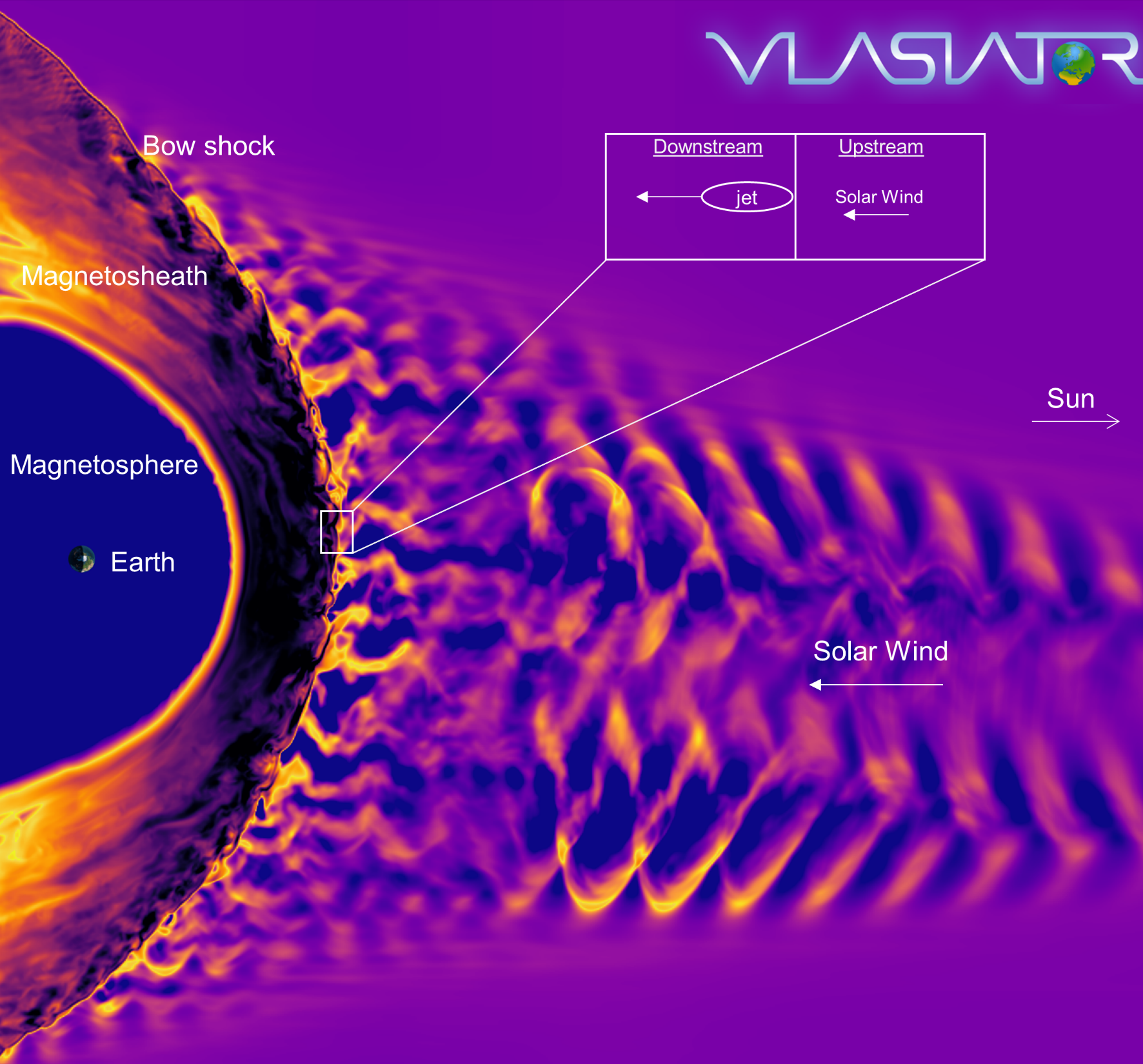 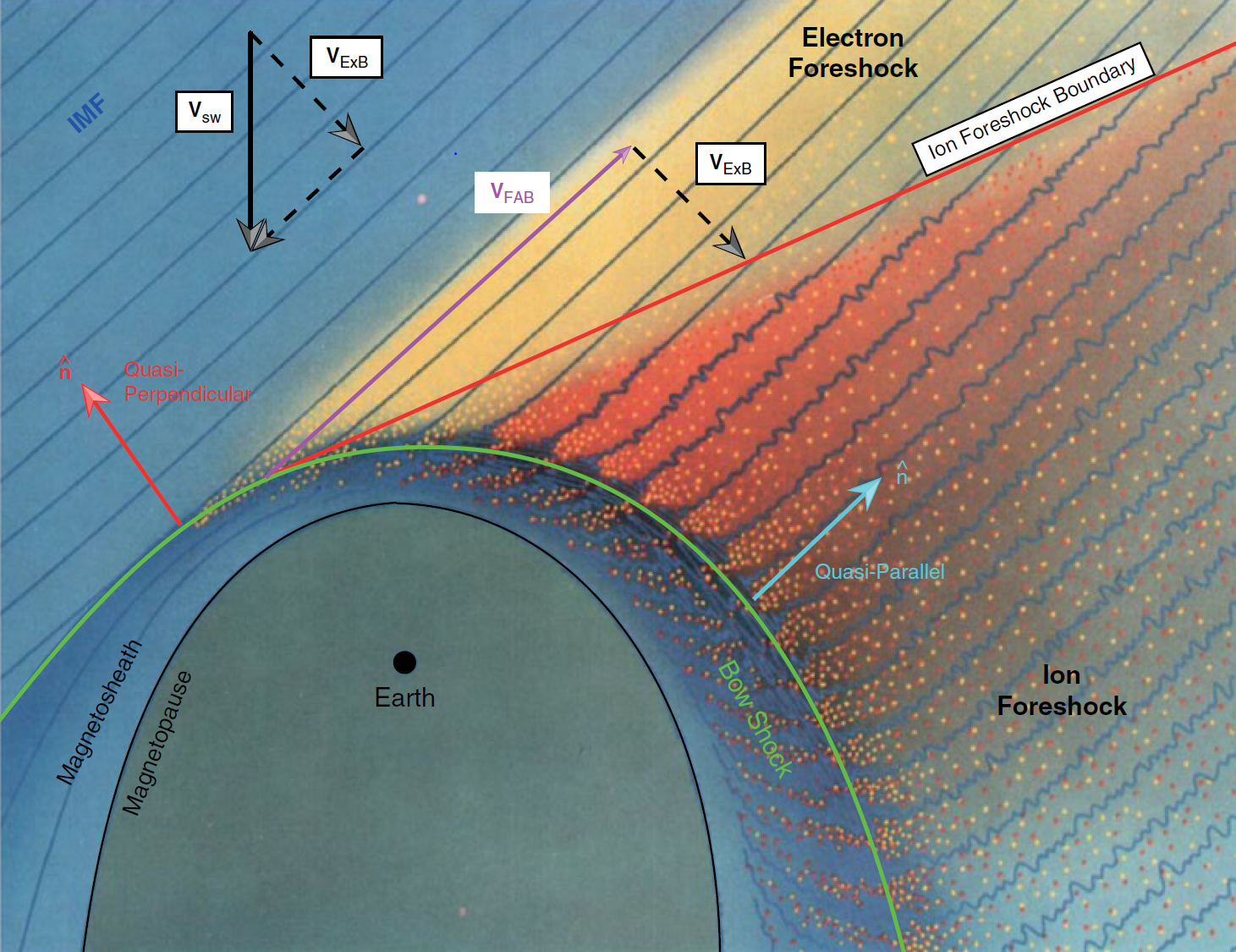 L. B. Wilson (2016)
Courtesy of M. Palmroth, U Helsinki
[Speaker Notes: Reflection from cross field potential 
A bow shock is just a nonlinearly steepened bow wave.   Higher dynamic pressures compress the magnetosphere and bring the bow shock closer to Earth. Also for lower Mach number the wave speed is larger relative to the flow speed, so that a wave will travel further upstream in a given nonlinear steepening time, implying that the shock will be found further upstream
Particles that get reflected gyrate and gain energy by their motion parallel to the convection electric field of the SW. This causes downstream to develop a “ring” in the velocity phase due to the gyro-phase distribution. If you know include the upcoming non-reflected SW this causes a core and ring which is now characterized by a large temperature anisotropy.]
Foreshock & evolution of ULF wavefield
MMS
Cluster
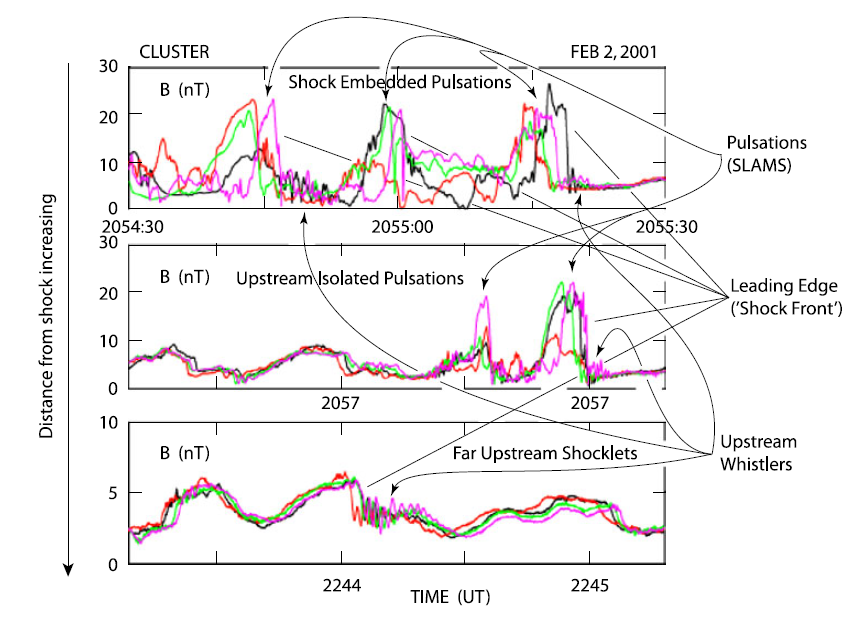 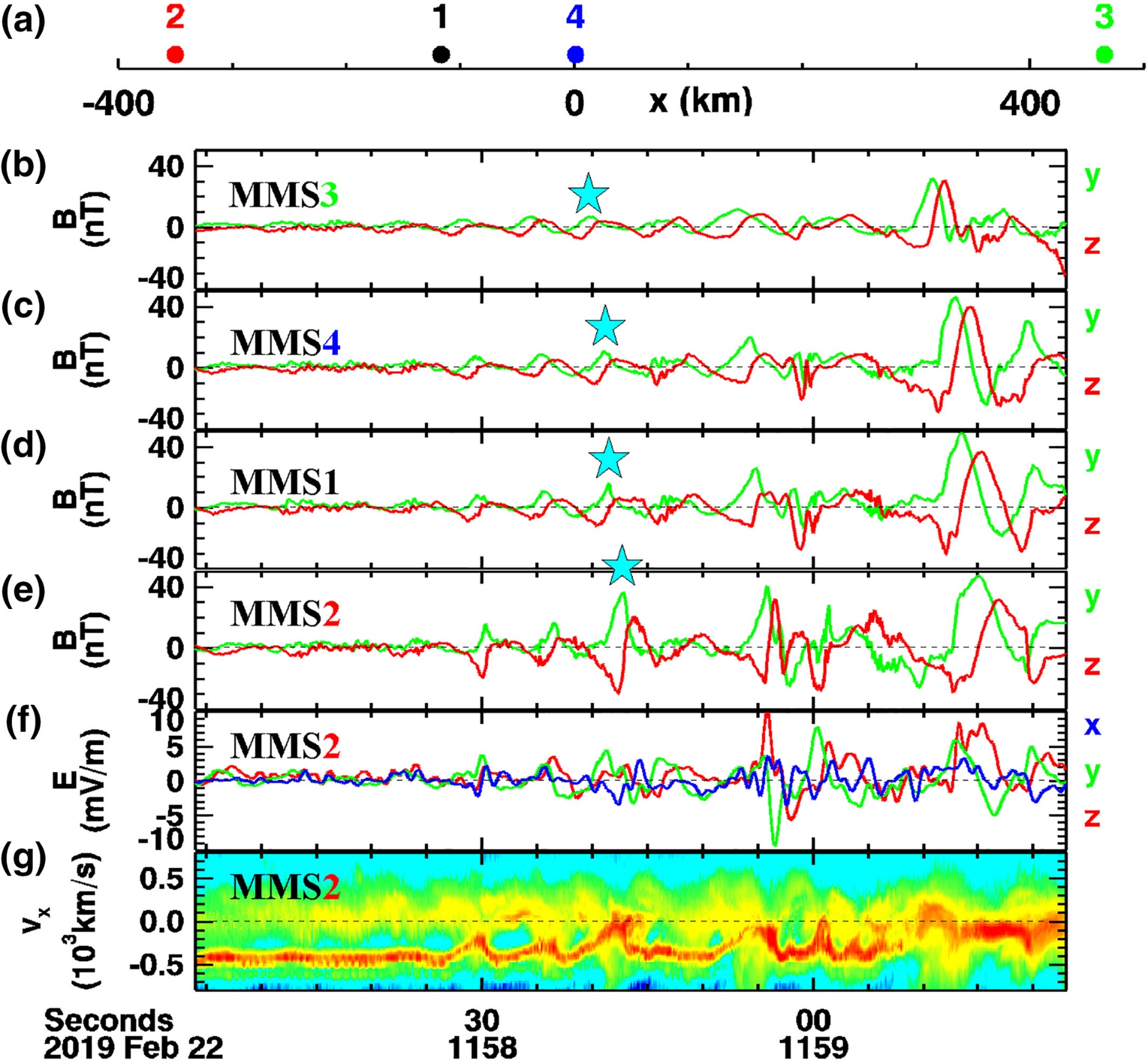 Chen et al. 2021
Lucek et al, 2002
Why do we care? “big picture”
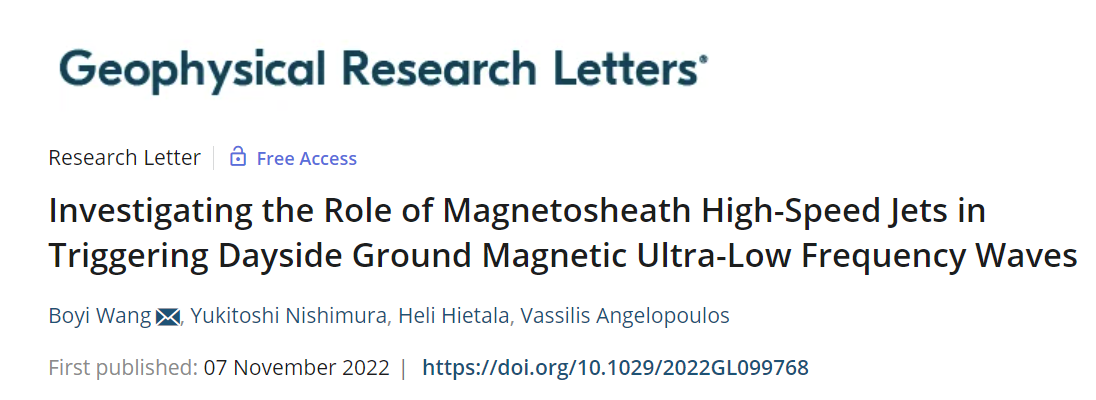 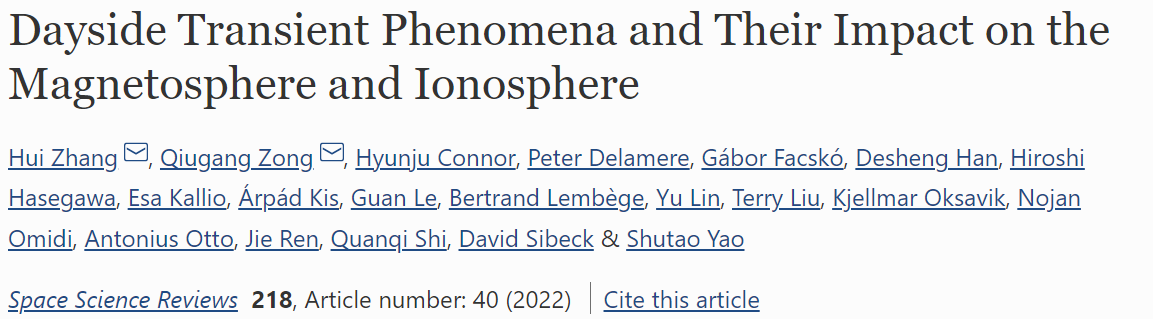 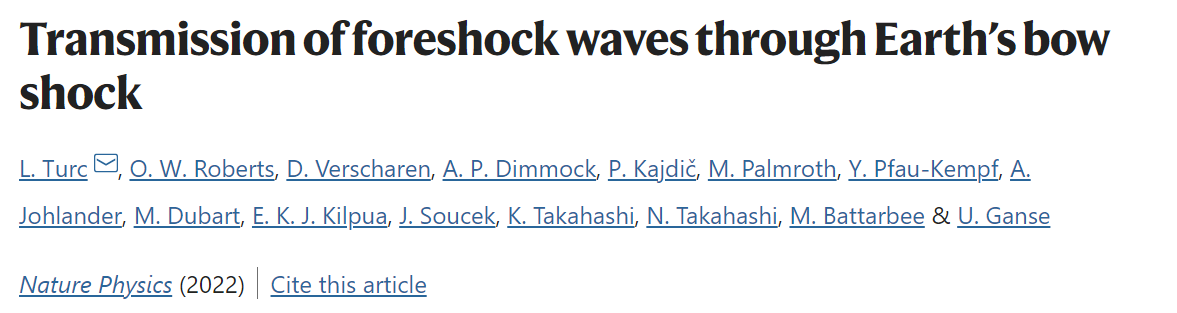 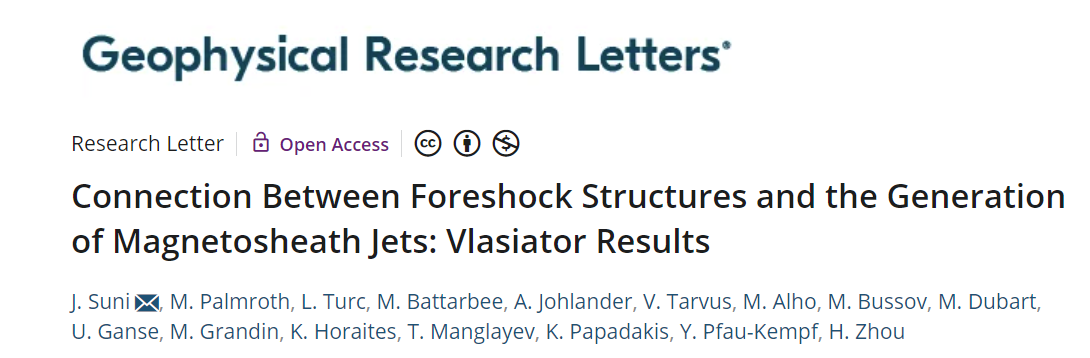 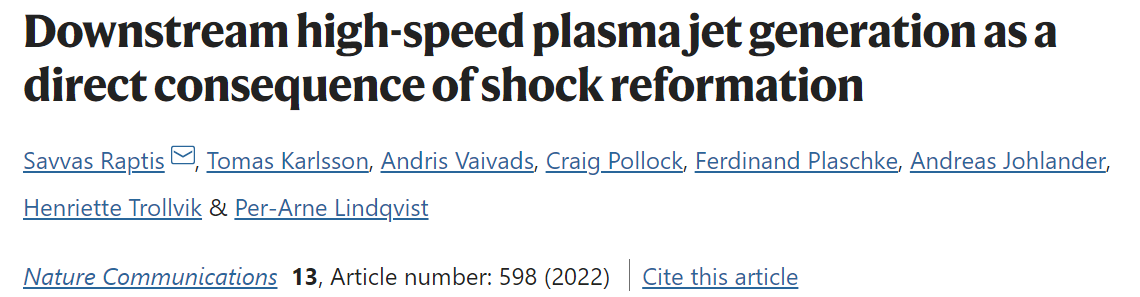 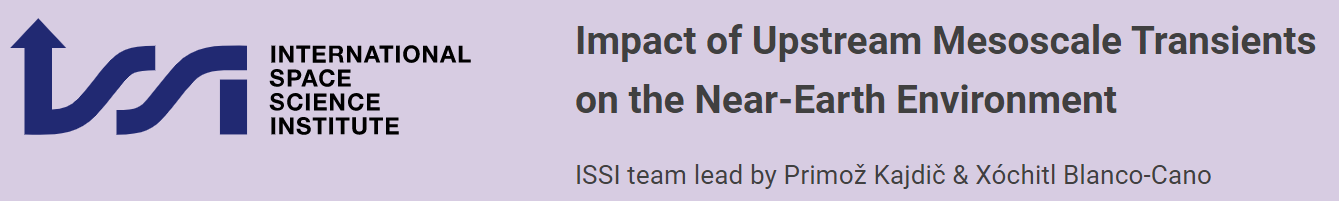 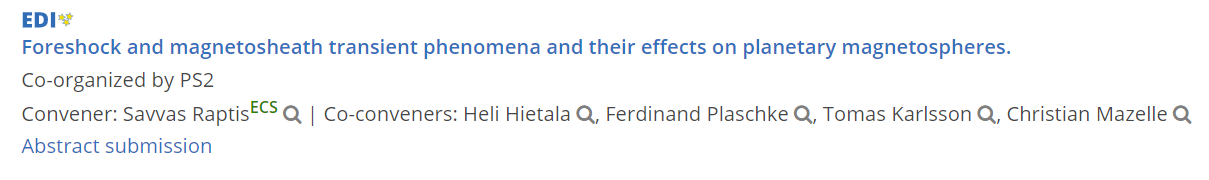 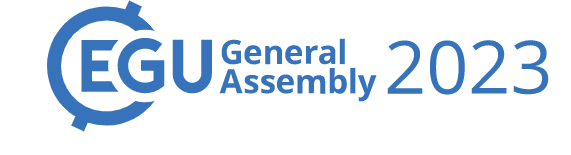 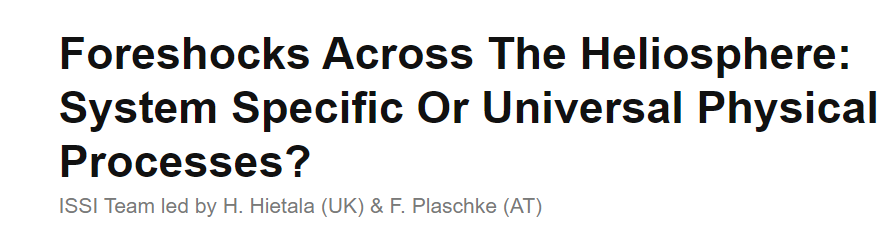 (skipping the real scientific reason, i.e., plasma, shock physics, waves etc.)
Jets – references update (>2019)
Associated phenomena & effects

Excitation of surface eigenmodes at magnetopause: Archer et al. (2019, 2021)
Mirror mode waves and jets: Bianco-Cano et al. (2020)
Bursty magnetic reconnection at the Earth's magnetopause: Ng et al. (2021)
Ground-based magnetometer response: Norenius et al. (2021)
Generation of Pi2 pulsations: Katsavrias et al. (2021)
B in jets, Bz variations near magnetopause: Vuorinen et al. (2021)
High-Speed Jets Triggering Dayside Ground ULF: Wang et al (2022)

Modeling & formation

Velocity & magnetic field alignment in jets: Plaschke et al. (2020)
Classification of jets using MMS & Neural Networks: Raptis et al. (2020a,2020b)
Comparison MMS vs simulations: Palmroth et al. (2021)
Solar wind effect on jet formation: LaMoury et al. (2021)
Magnetosheath Jets and Plasmoids - Hybrid Simulations: Preisser et al. (2020)
Formation of jets in Quasi-perpendicular magnetosheath:  Primoz et al. (2021)
Occurrence  in relation to CMEs and SIRs: Koller et al. (2022)
Shock reformation and the formation of high-speed jets: Raptis et al. (2022a)
Electron acceleration and bow waves in jets: Vuorinen et al. (2022)
Kinetic structure of jets and partial plasma moments: Raptis et al. (2022b)
Jets Downstream of Collisionless Shocks

Plaschke et al. (2018)

https://link.springer.com/article/10.1007/s11214-018-0516-3
And more : Liu et al. (2020a,2020b), Omelchenko et al (2021), Sibeck et al. (2021), Suni et al. (2021), Tinoco-Arenas et al. (2022) … etc.
Magnetosheath high-speed jets
Magnetosheath jets effects
Definition
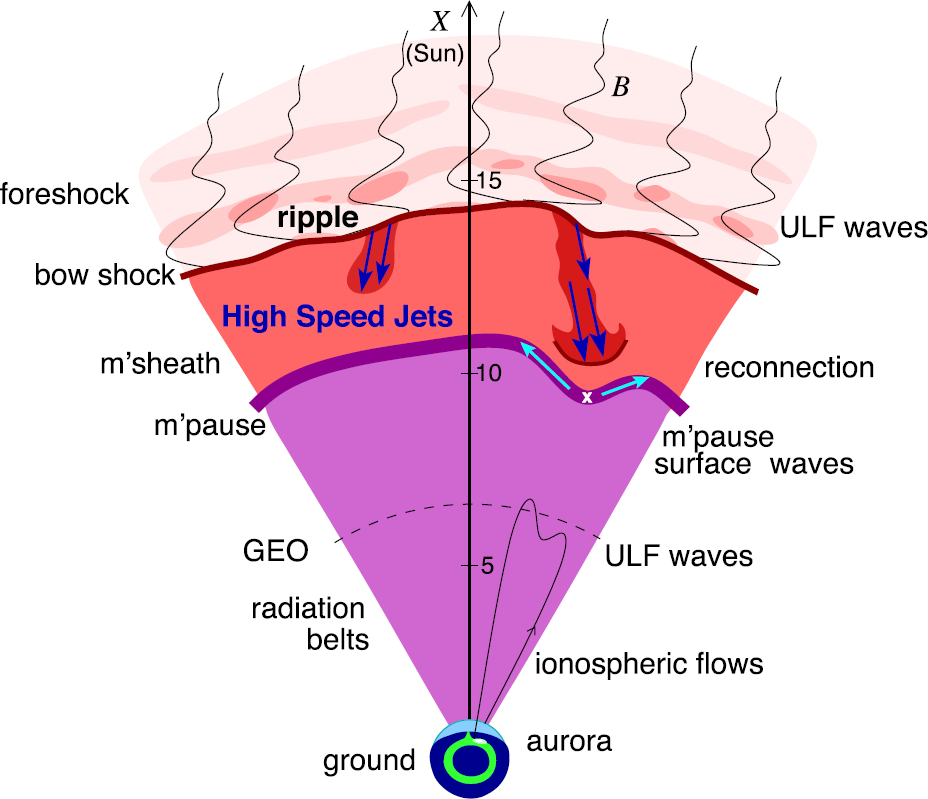 Magnetosheath jets are transient localized enhancements of dynamic pressure (density and/or velocity increase)

e.g., 200% dynamic pressure enhancement compared to background magnetosheath
Shock acceleration
Related phenomena
Radiation belts
Throat aurora
Magnetopause reconnection
Magnetopause penetration
Shock acceleration
Magnetopause surface eigenmodes
ULF waves 
Substorms
Ground magnetometer detection
Plaschke F. et al. (2018); sketch by H. Hietala | Space Sci. Rev
Shock, magnetosheath & jet classification
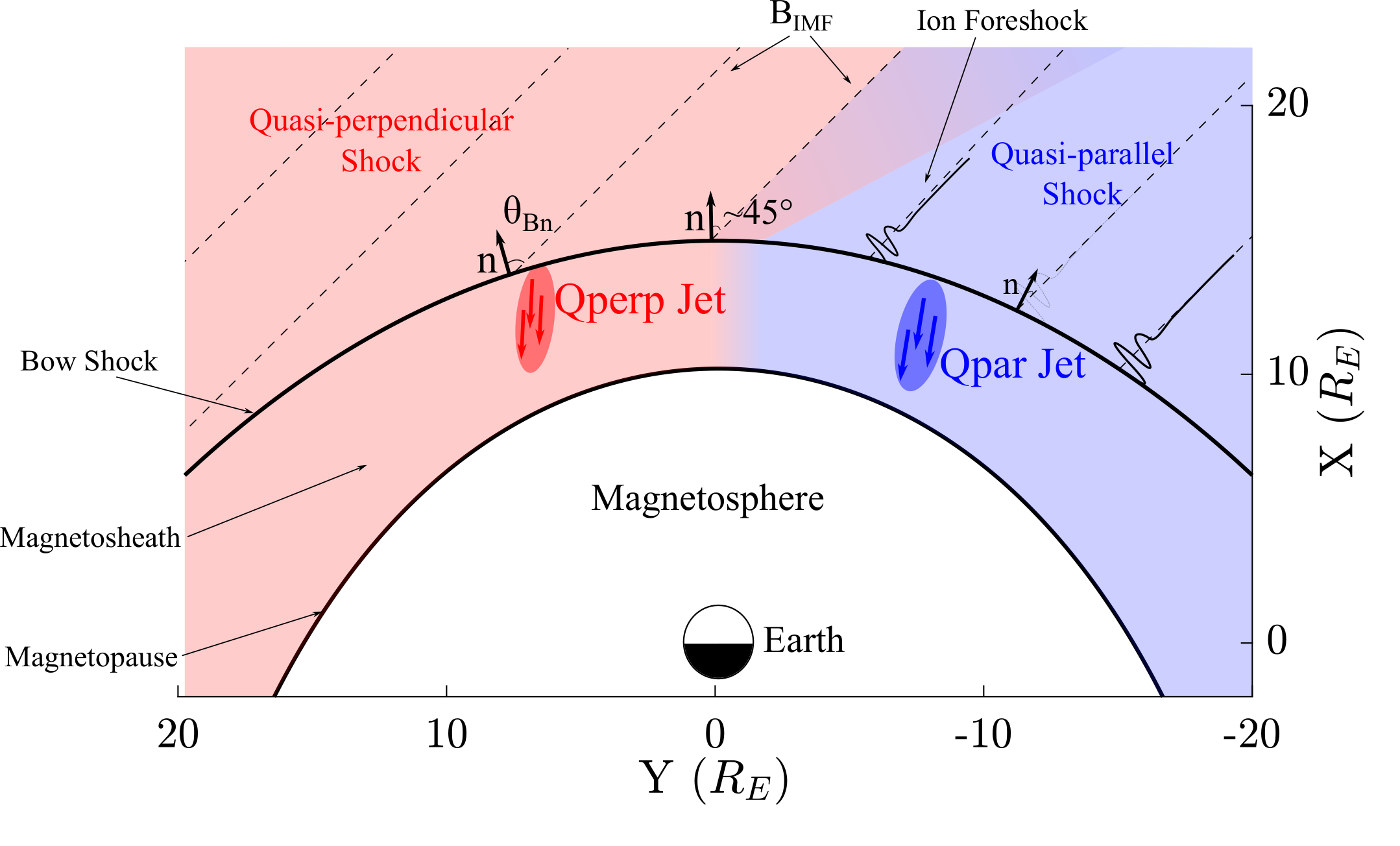 Raptis, Aminalragia-Giamini et al. (2020) | Front. Astron. Space Sci
[Speaker Notes: ”~10 times more often in Qpar MSH”]
Shock transitions with MMS
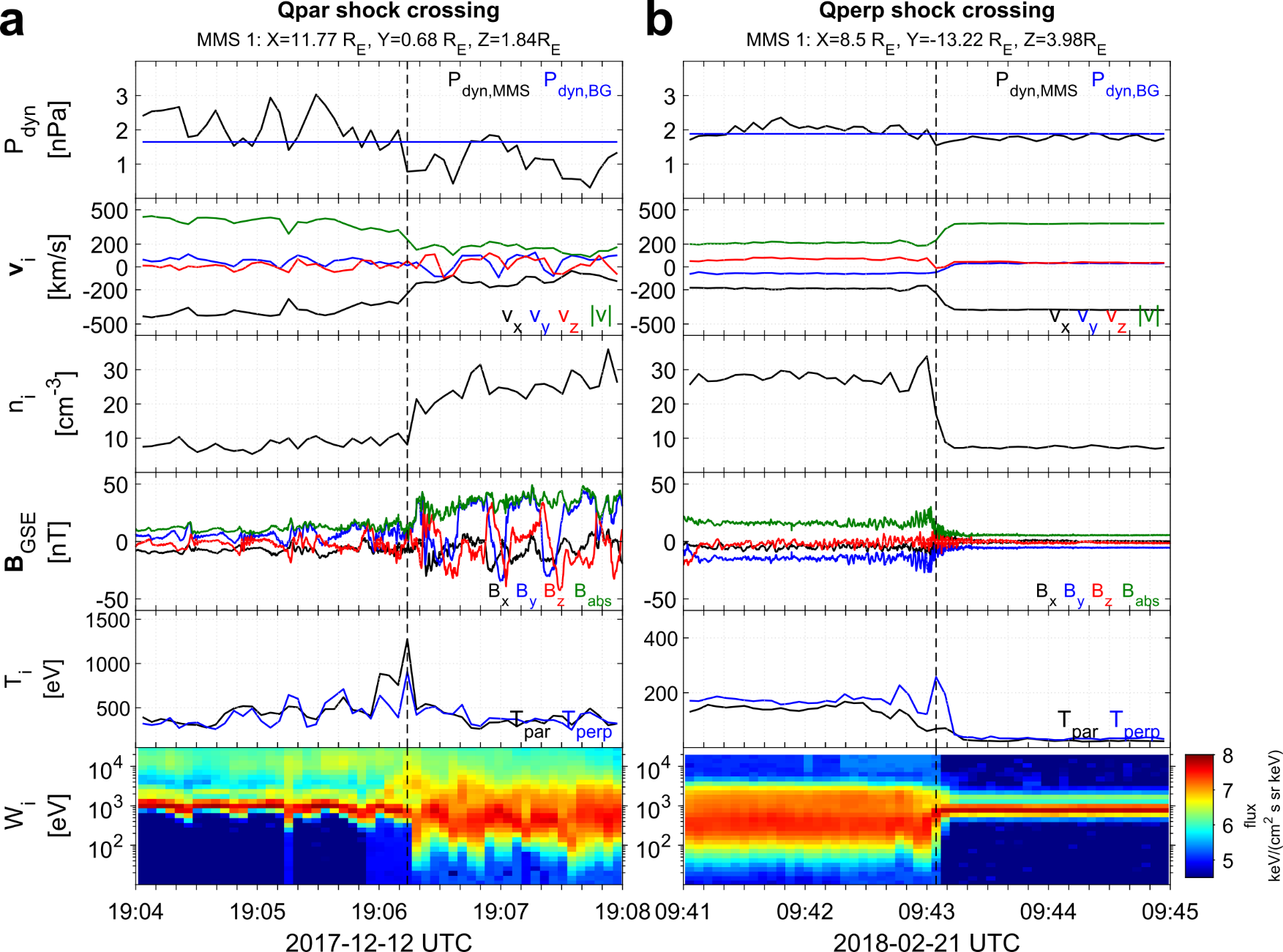 SW
MSH
MSH
SW
high-energy ions
Recent Results of Jets
Summarized properties – Quasi parallel
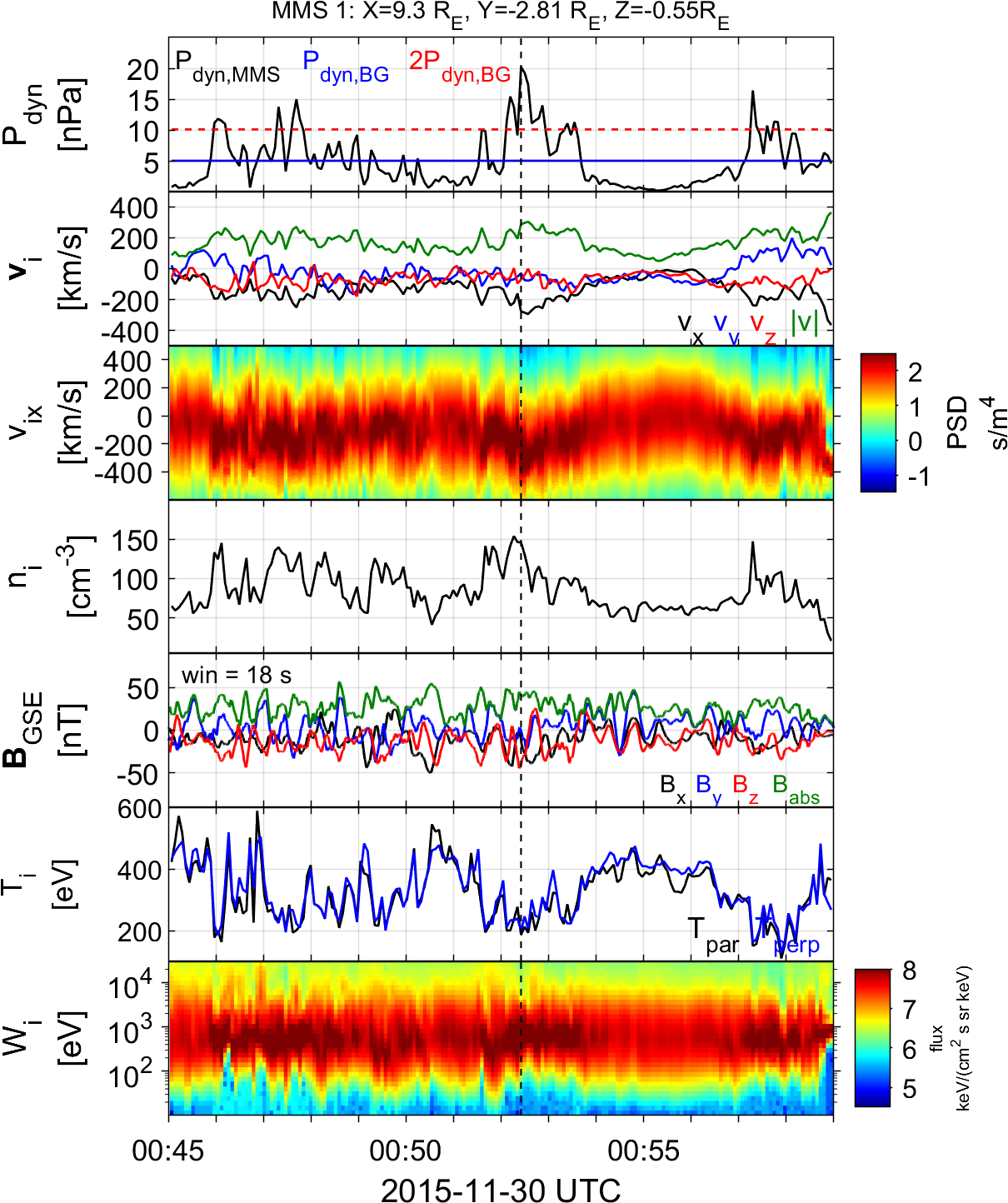 Most common

High dynamic pressure 

Primarily Earthward

Associated with low temperature (ΔΤ)

Associated with high |B| & ΔΒ

Δβ<0
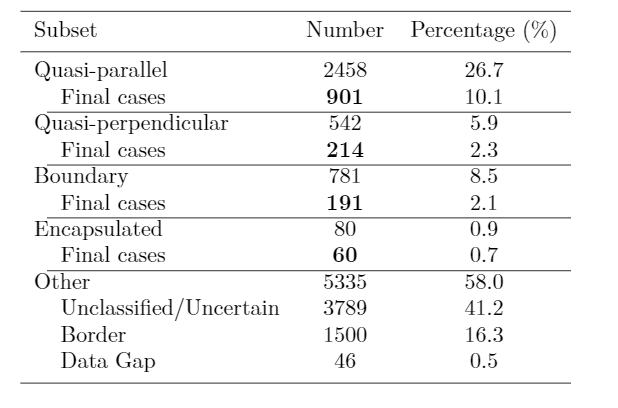 Qpar Jet
Raptis S., Karlsson T., et al. (2020) | JGR
Summarized properties – Quasi perpendicular
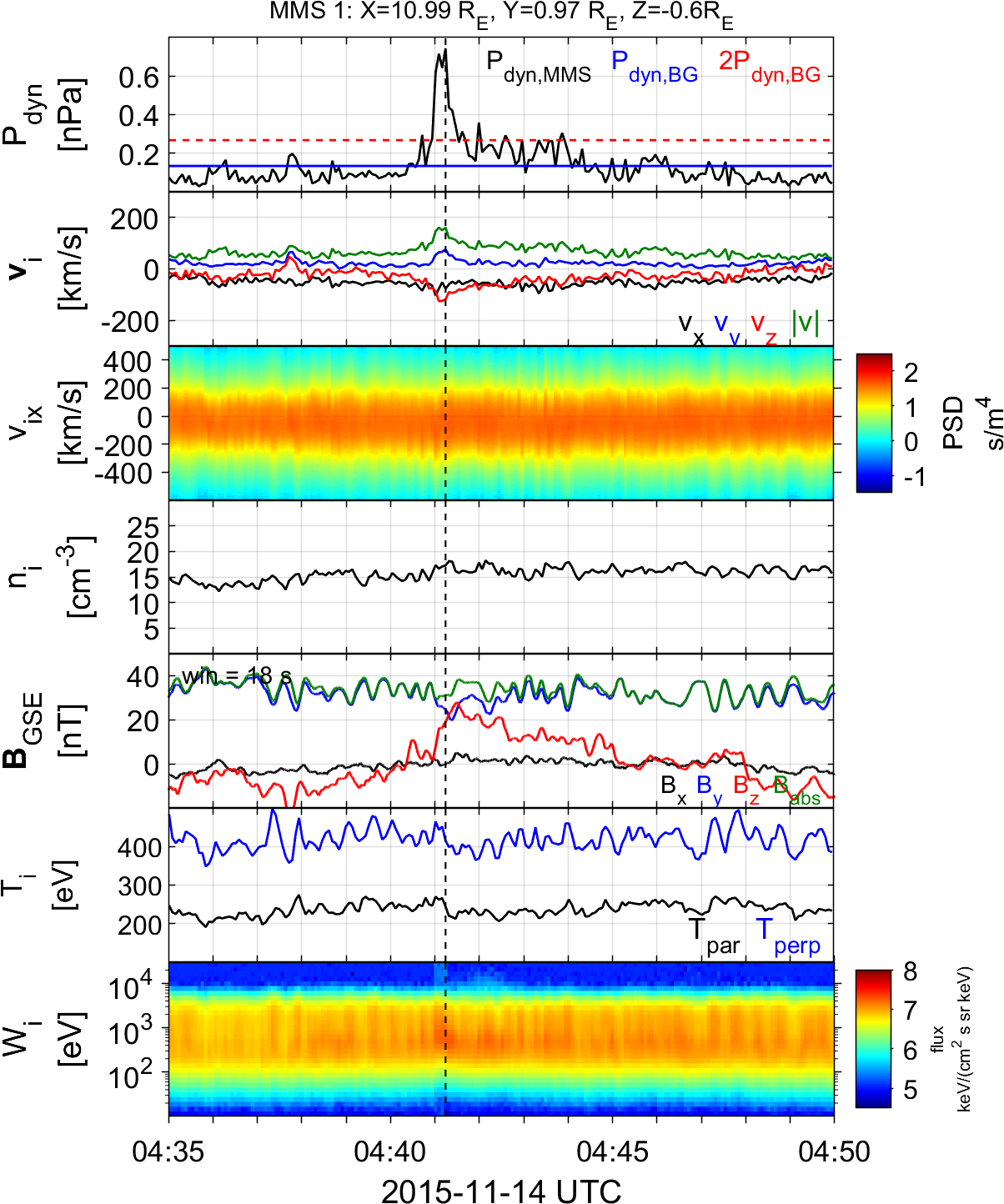 Less common

Less Energetic

Mainly velocity driven

Very small duration (~4 sec)

Could be connected to MSH reconnection, mirror mode waves or FTEs
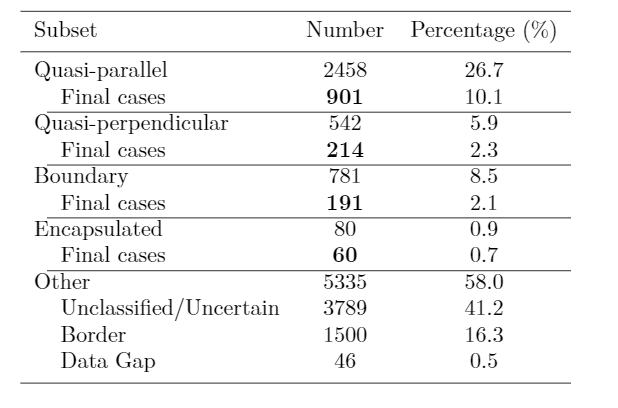 Qperp Jet
Raptis S., Karlsson T., et al. (2020) | JGR
Classifying jets with Neural Networks
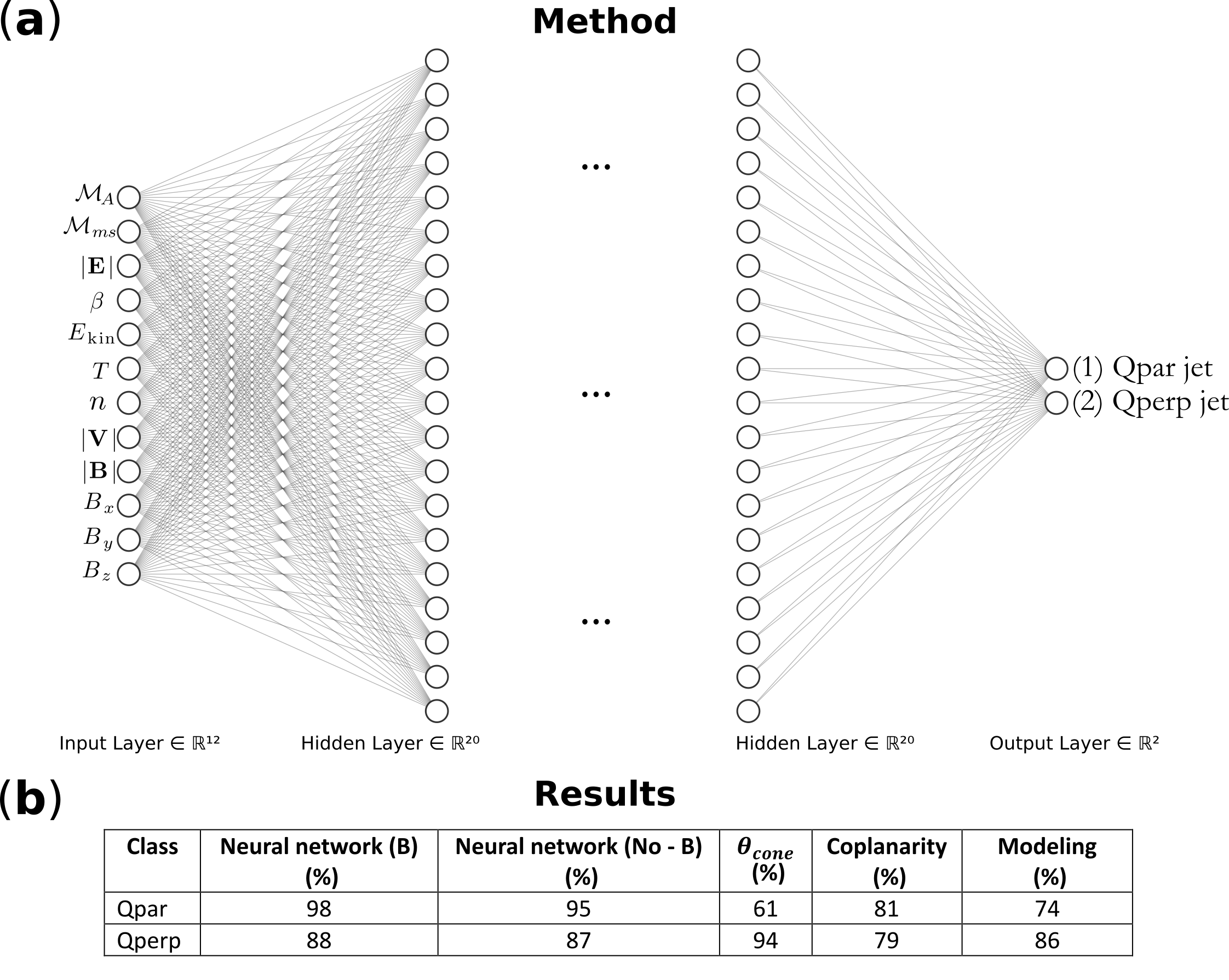 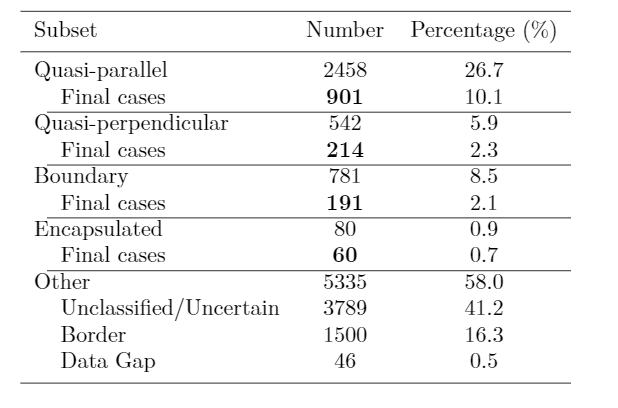 Upstream
SW
L1 OMNI
Downstream
MSH
MMS
Raptis, Aminalragia-Giamini et al. (2020) | Front. Astron. Space Sci
Example: statistics of subset close to bow shock
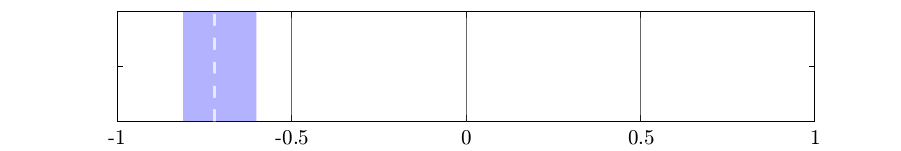 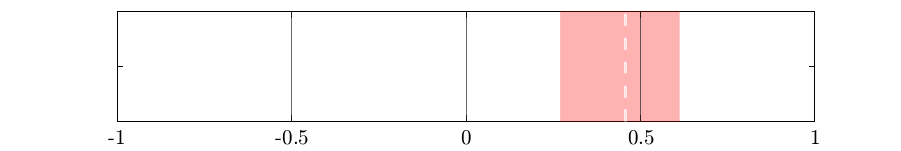 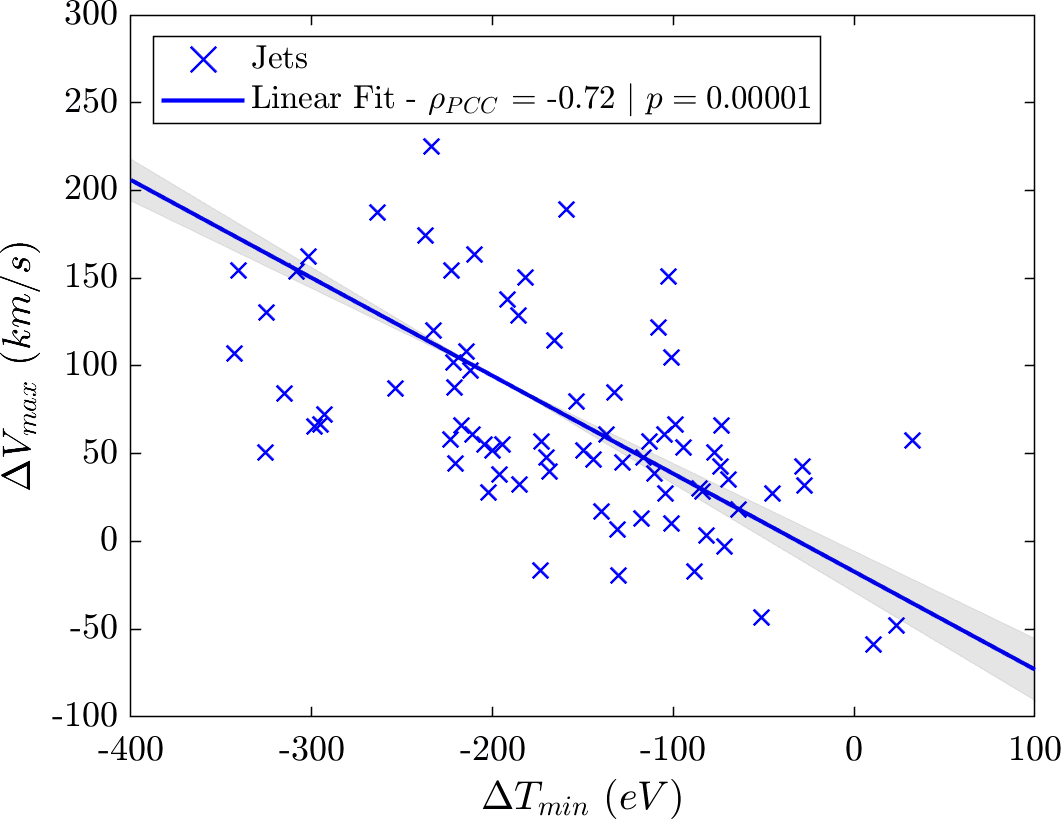 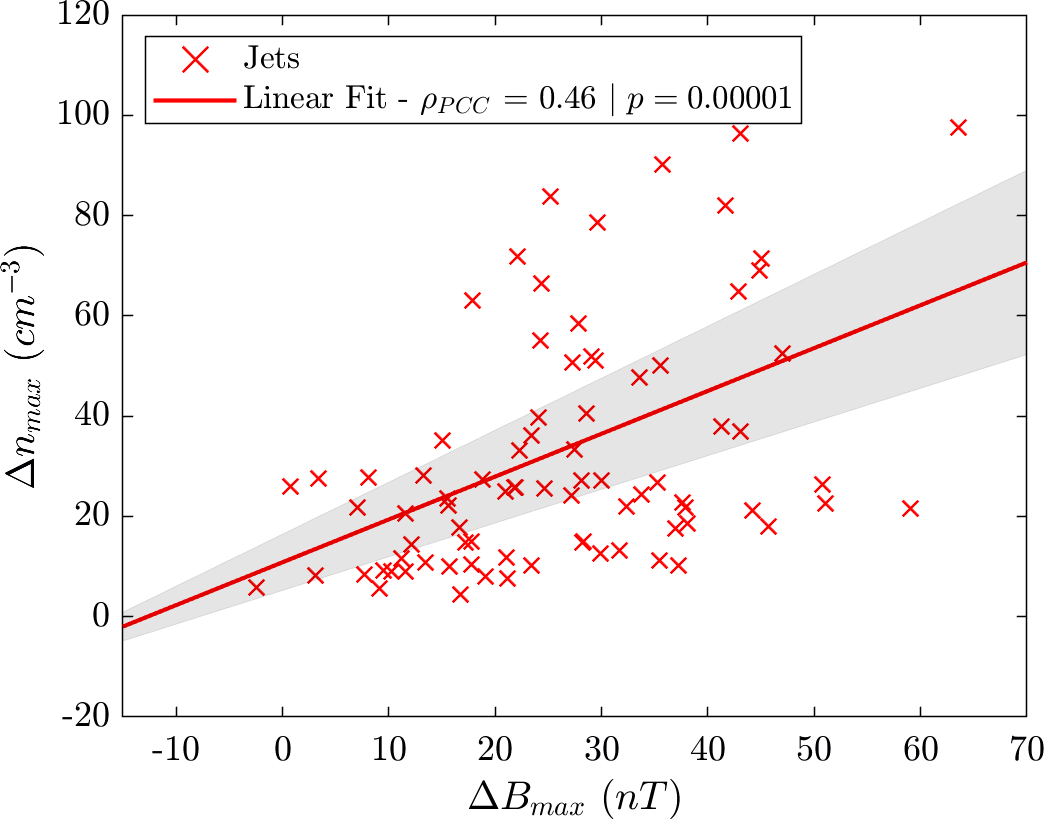 (unpublished data – Ongoing work)
Burst data of MMS
Shock global reformation
Shock Reformation

Burgess (1989): “the shock exhibits a cyclic behavior ….. cyclic shock reformation;”
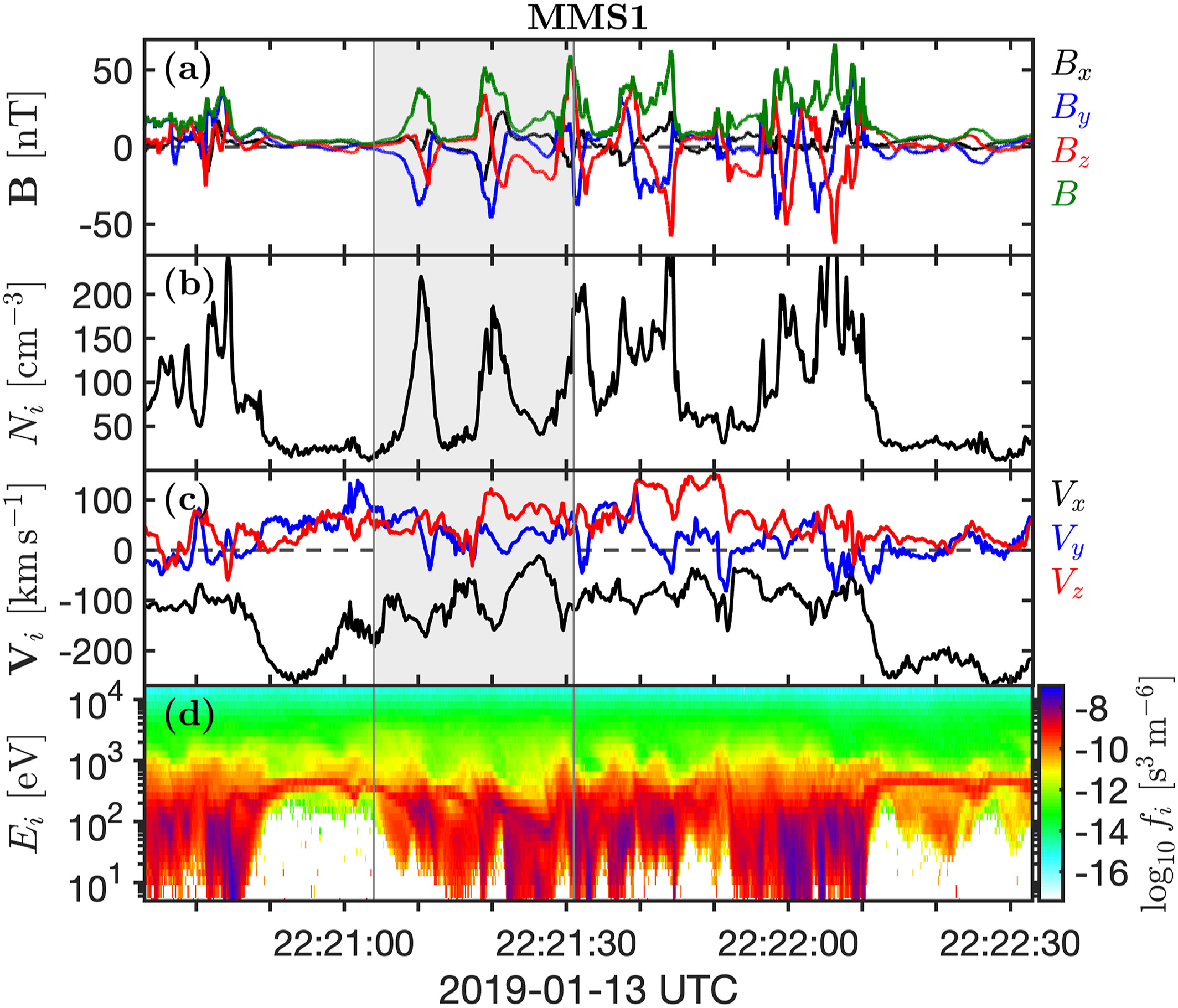 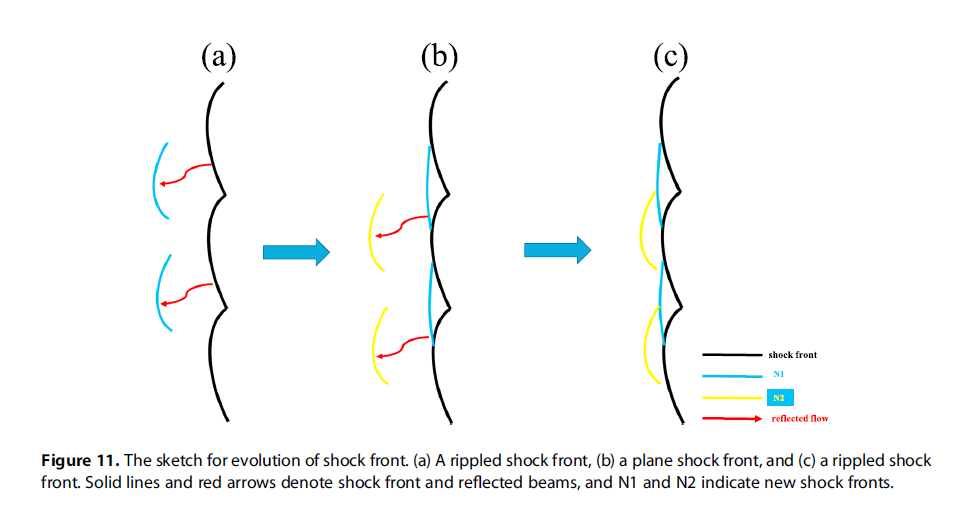 Hao et al. (2017)
Similar definitions : Hao et al. (2016,2017), Liu et al. (2021), Johlander et al. (2022), Raptis et al. (2022a)
Johlander et al. (2022)
[Speaker Notes: Average ~20 seconds]
SLAMS – wave activity and reformation
Earth
Sun
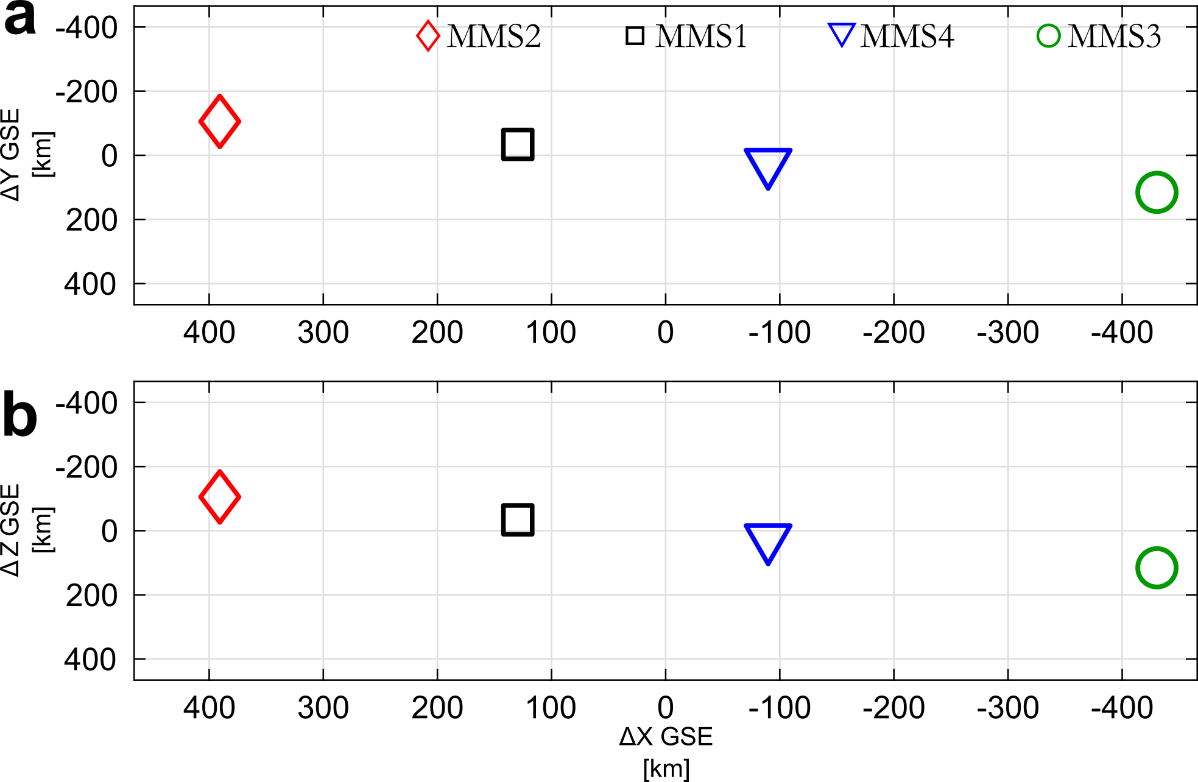 Evolution of SLAMS 

Interaction with upstream whistler
New peak /evolution*
Formation of downstream density enhancement**
* See similar examples by Turner et al. (2021), Chen et al. (2021) | (Self-) reformation
** See similar example by Liu et al. (2021) | (Global) reformation
Jet “slipping through” the reformation cycle
Earth
Sun
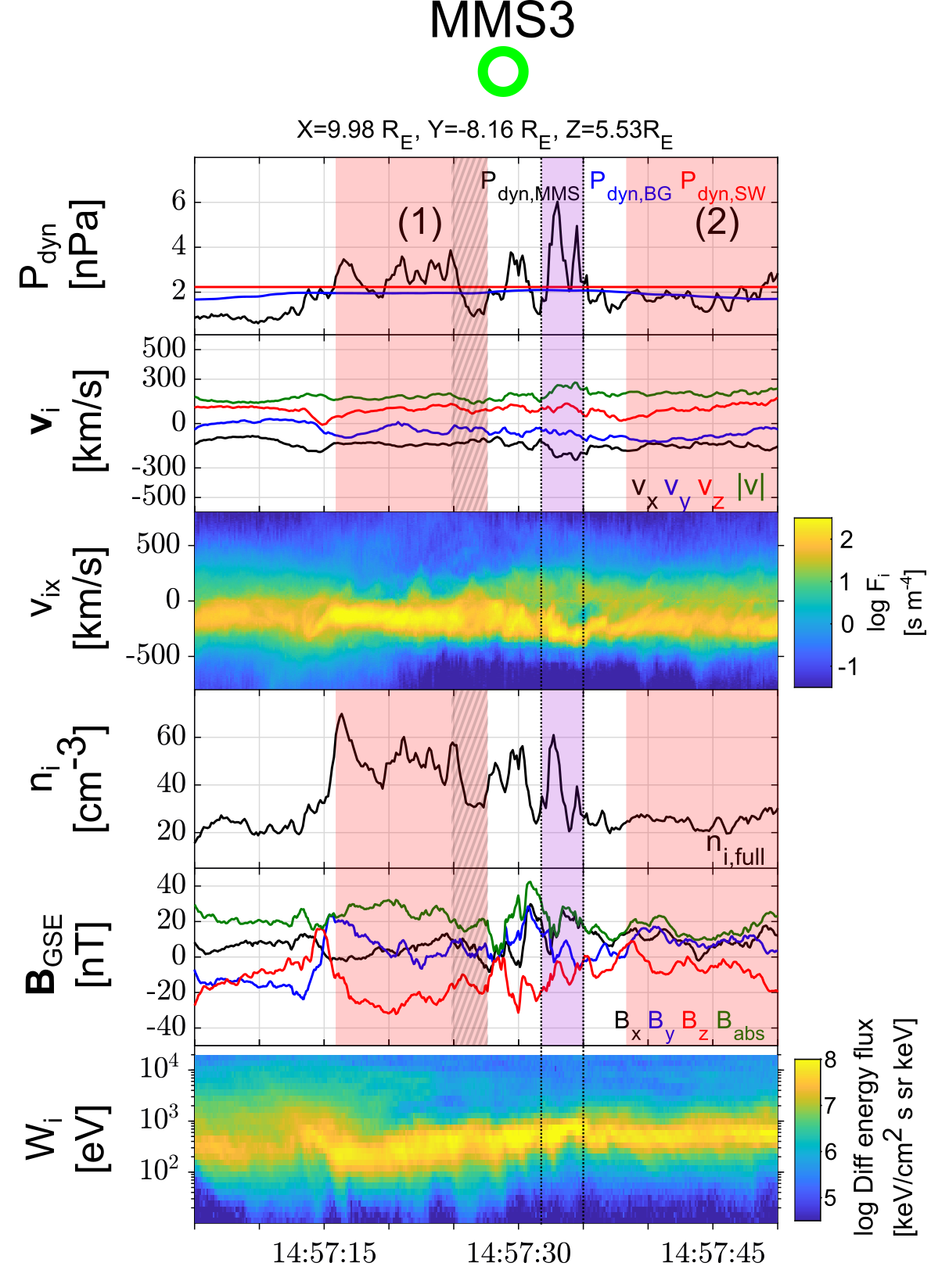 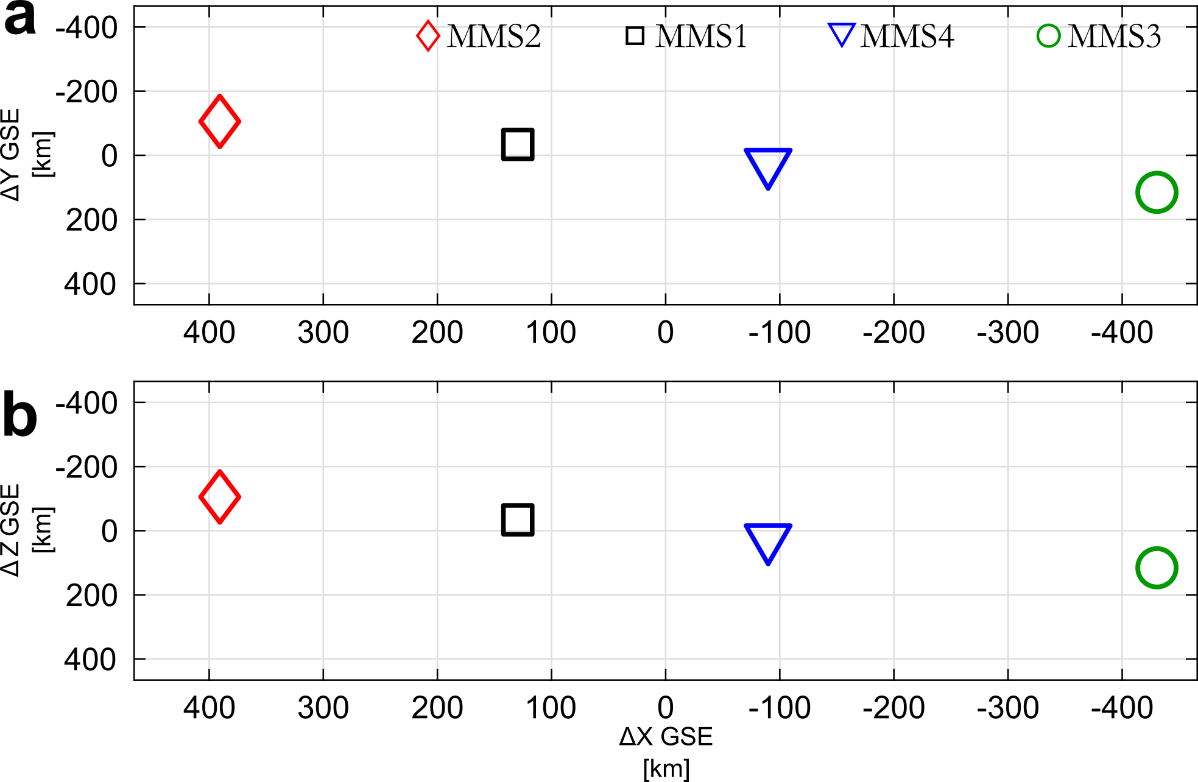 Properties

Thermalized distribution
Compression
Dynamic pressure increase (i.e., increase in velocity and density)
Raptis S., et al. 2022a | Nat. Commun.
Partial moment derivation
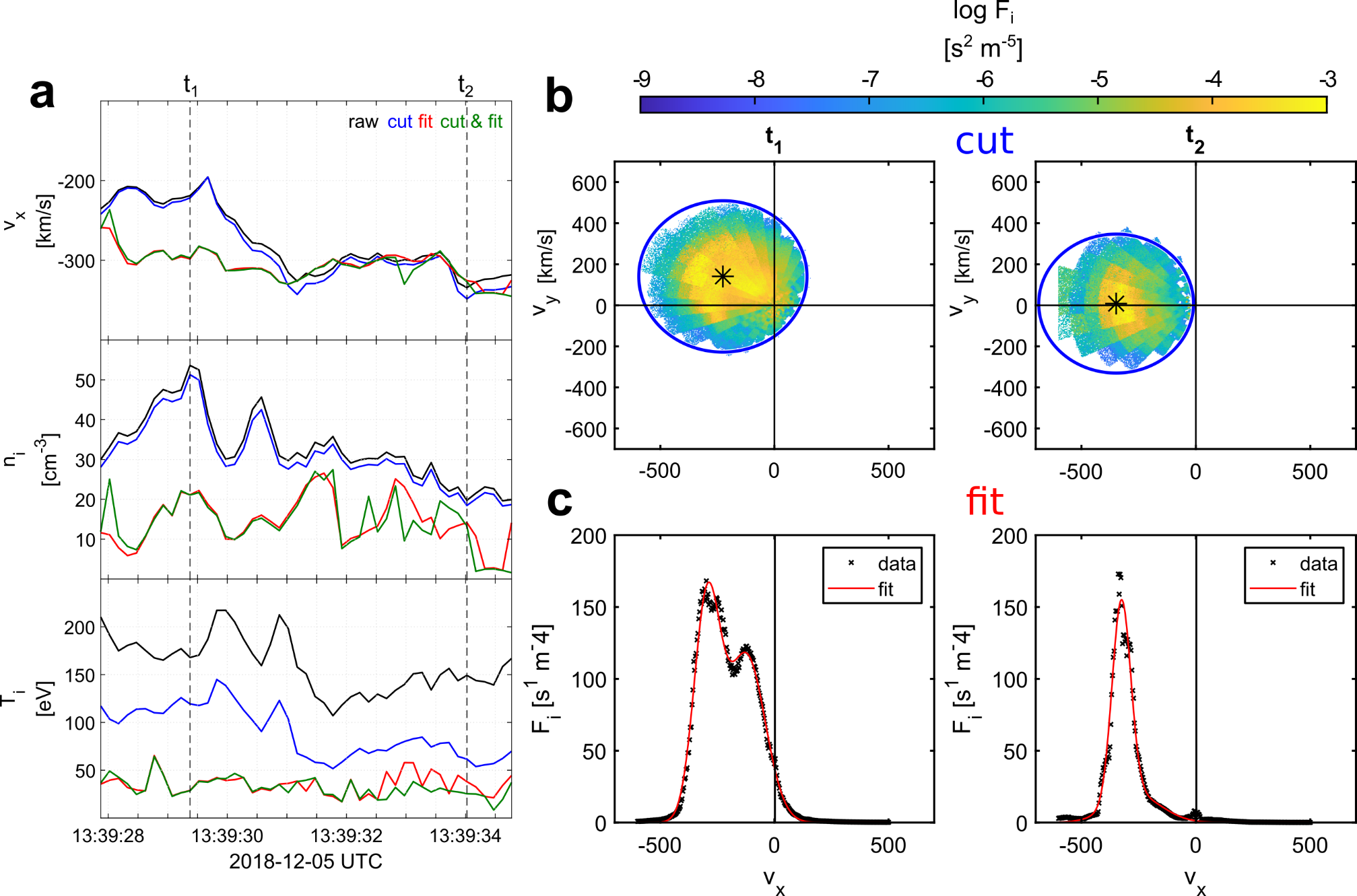 Raptis S, et al,. 2022b | GRL
Comparison
MMS VS Vlasiator
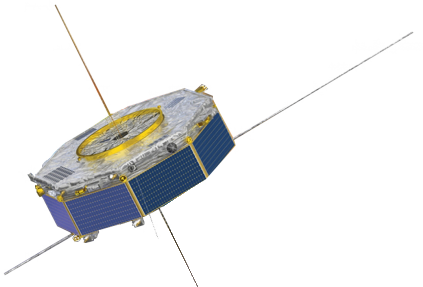 Palmroth, M., Raptis, S., et al. (2021). Magnetosheath jet evolution as a function of lifetime: global hybrid-Vlasov simulations compared to MMS observations, Ann. Geophys., 39, 289–308, doi:10.5194/angeo-39-289-2021
[Speaker Notes: Vlasiator, treats proton as VDFs and electrons as massless charge-neutralizing fluid. Evolution through Vlasov equation]
Jets in simulations
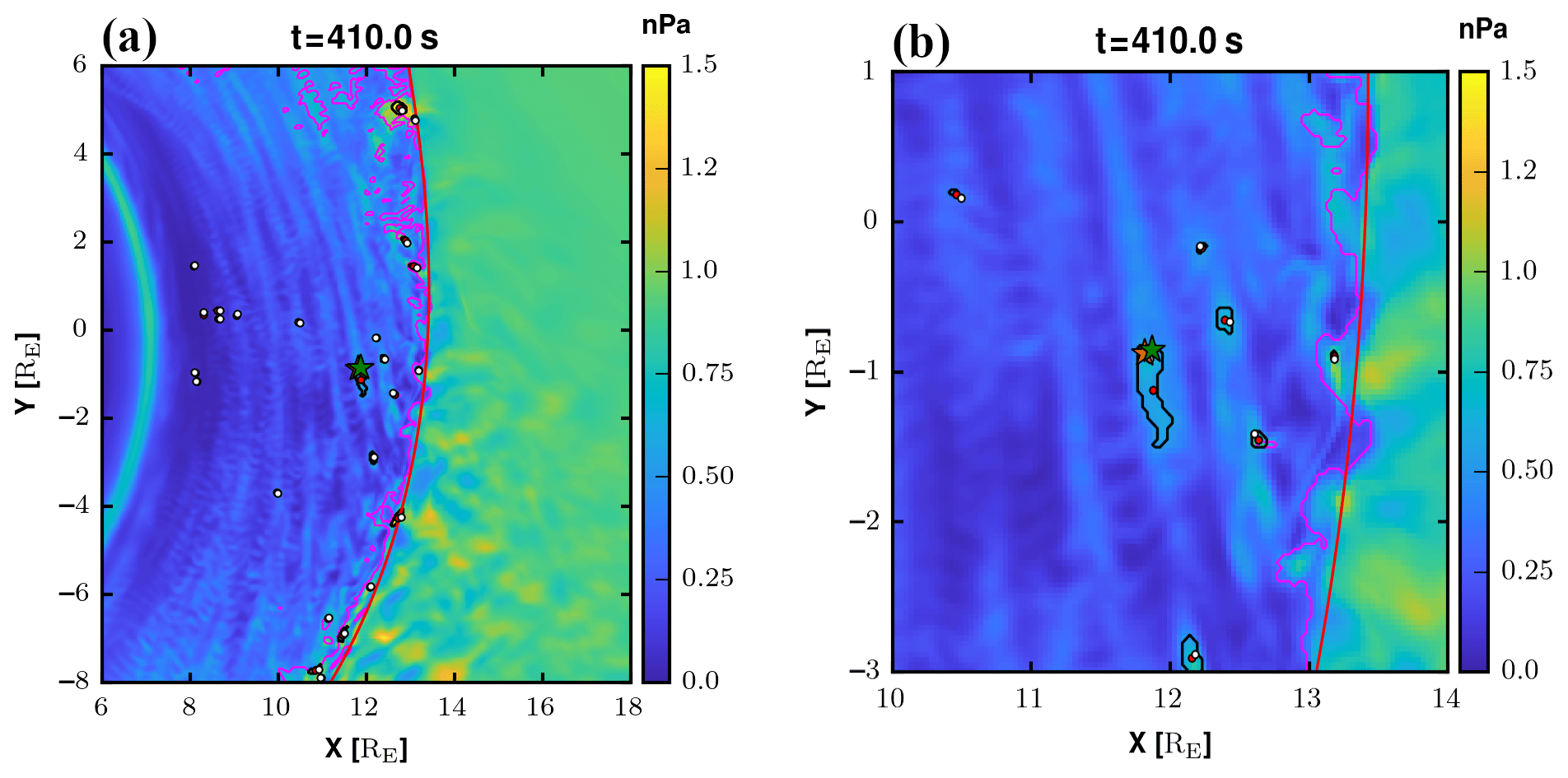 Palmroth, et al. (2018)
Palmroth, Raptis et al. (2021)
Case Comparison
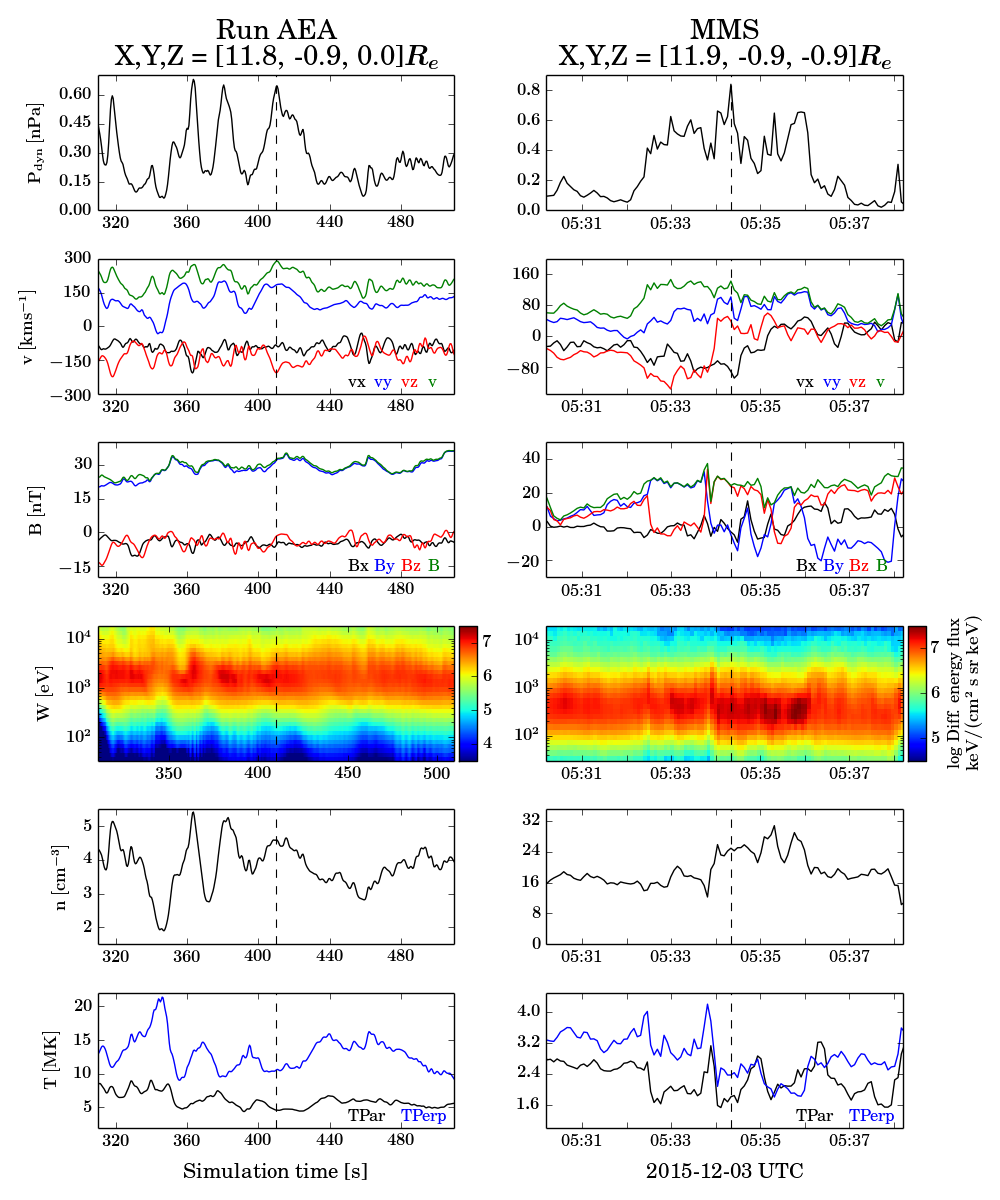 Dynamic Pressure
Velocity
Magnetic Field
Ion Energy Spectrum
Density
Temperature
Palmroth M., Raptis S., et al. (2021) | Annales
Run Details
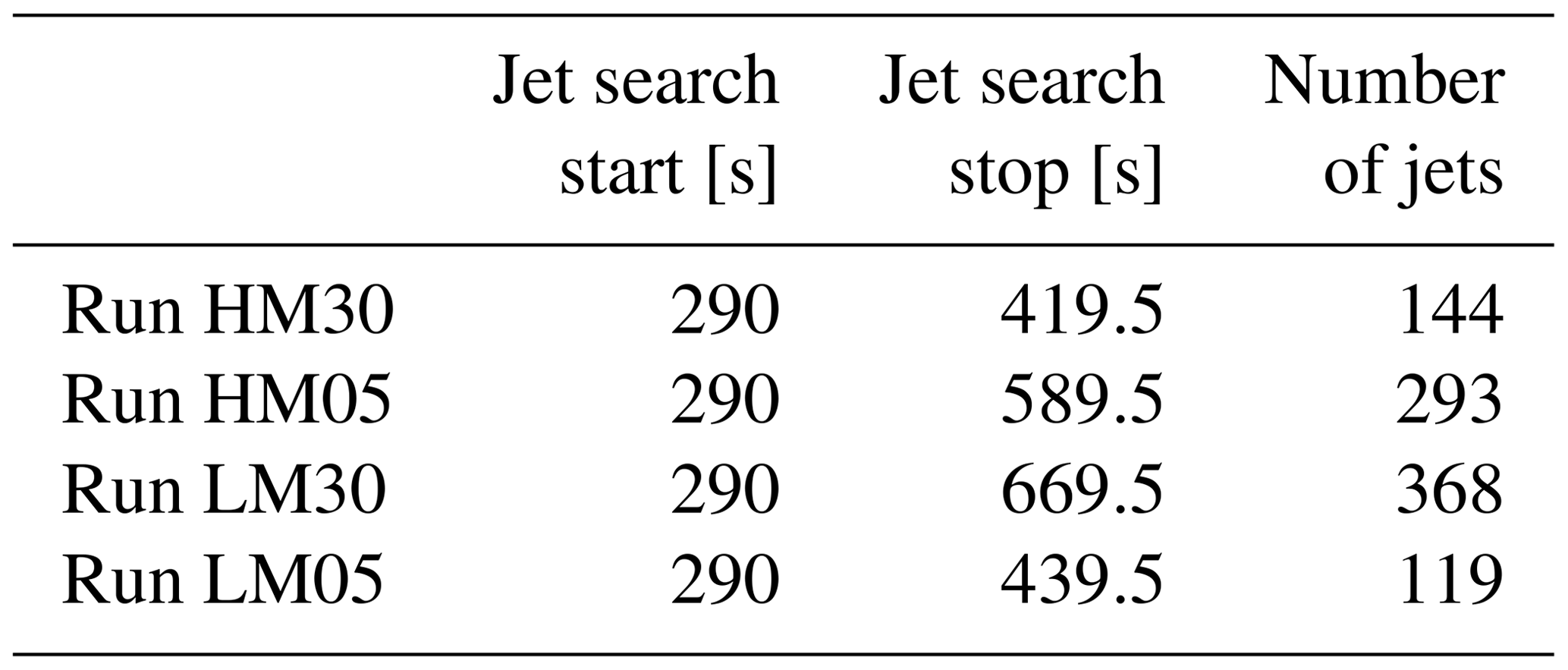 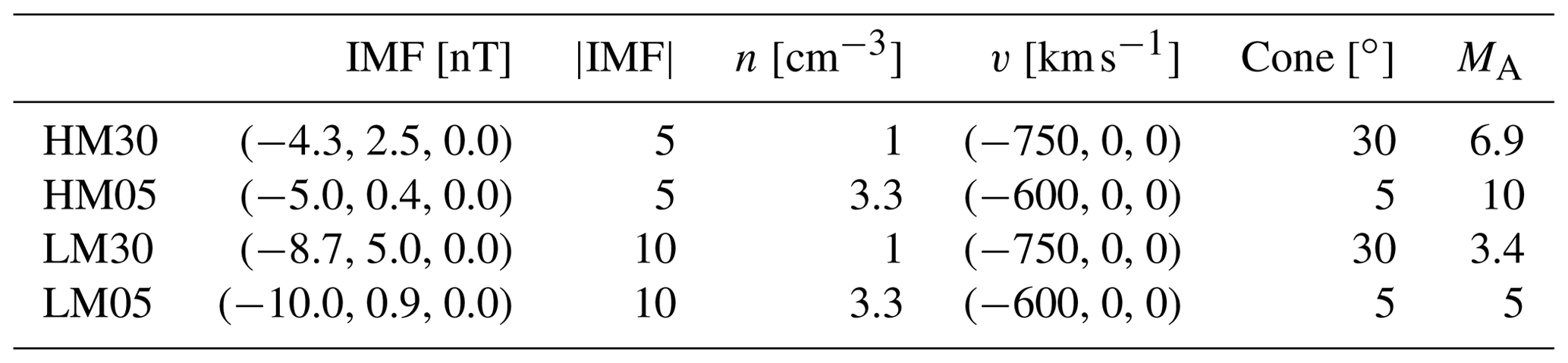 Limitations & some details

BS position = Core population heated 3 times compared to SW

2D runs

Electrons are massless charge-neutralizing fluid

Temperature varies a lot during jets

Jet is regarded the same if 50% of cells are the same during previous time step.

Grid size: 30 km/s and 227 km
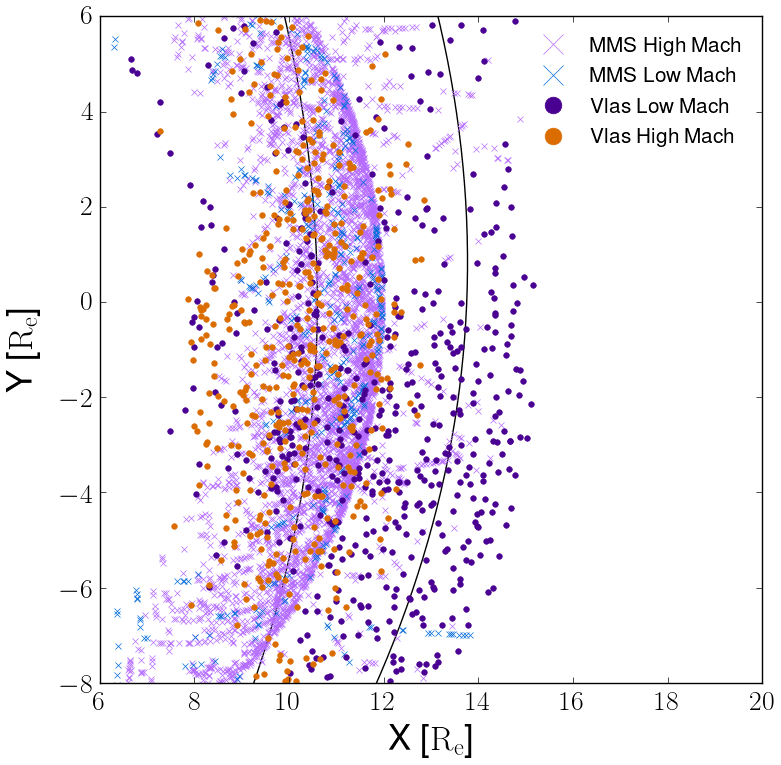 Palmroth M., Raptis S., et al. (2021) | Annales
[Speaker Notes: 15 min before and 5 min after the jet is smaller than 45∘]
Main differences between MMS & Vlasiator
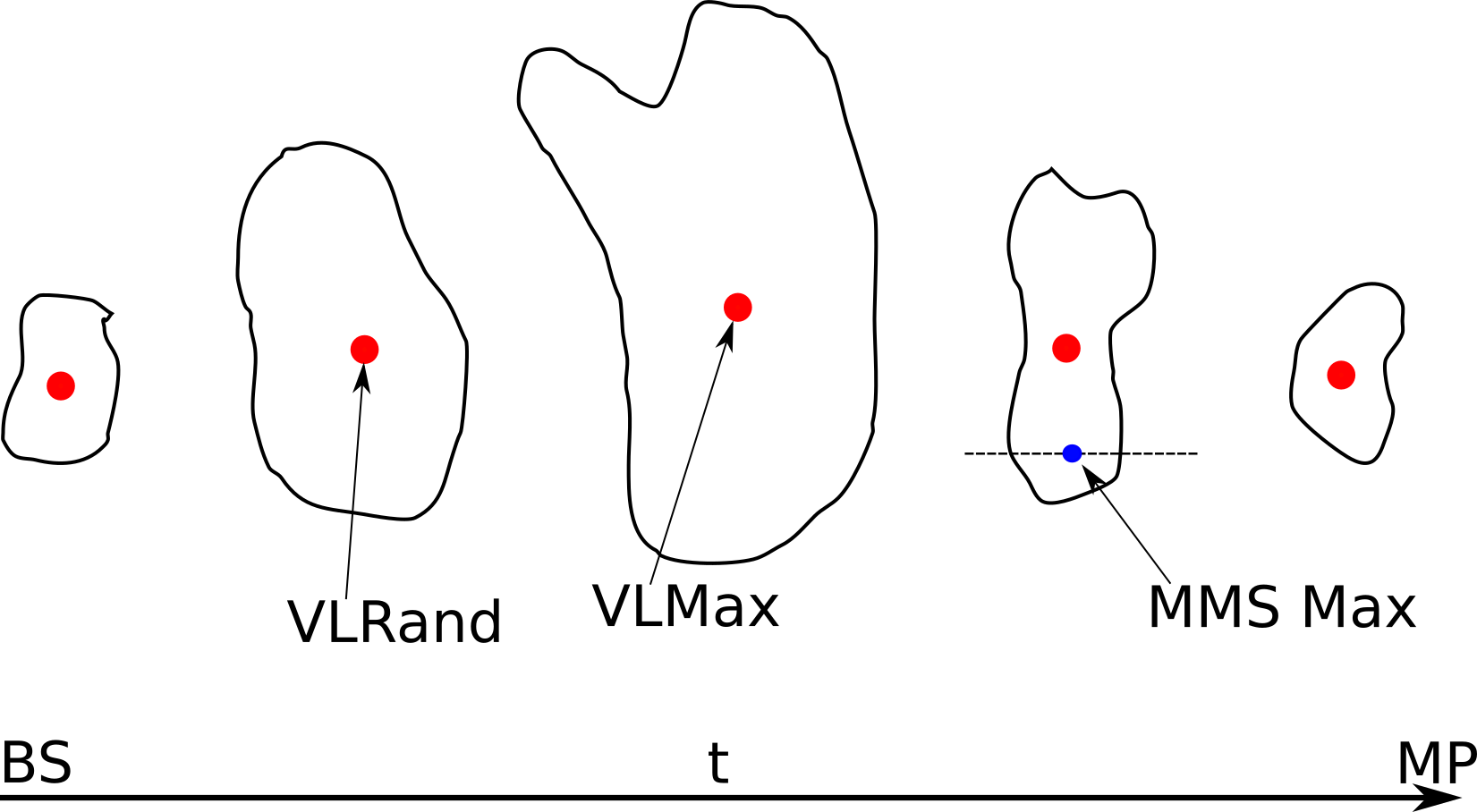 Palmroth M., Raptis S., et al. (2021) | Annales
Comparison MMS & Vlasiator
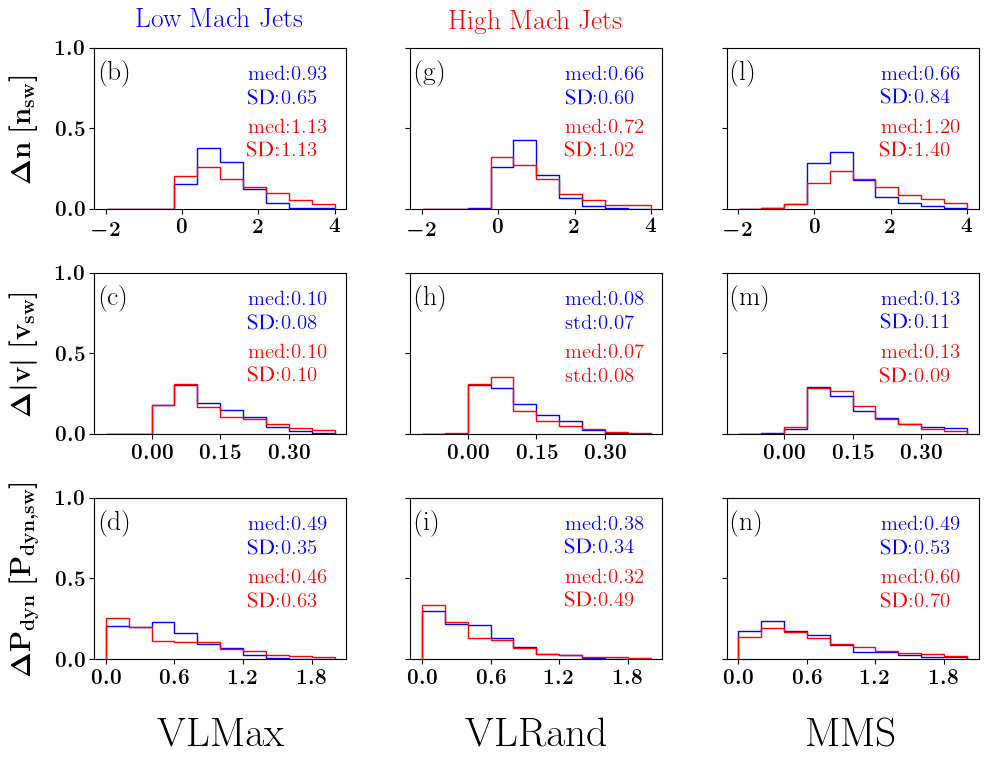 Palmroth M., Raptis S., et al. (2021) | Annales
An evolution of a jet using Vlasiator
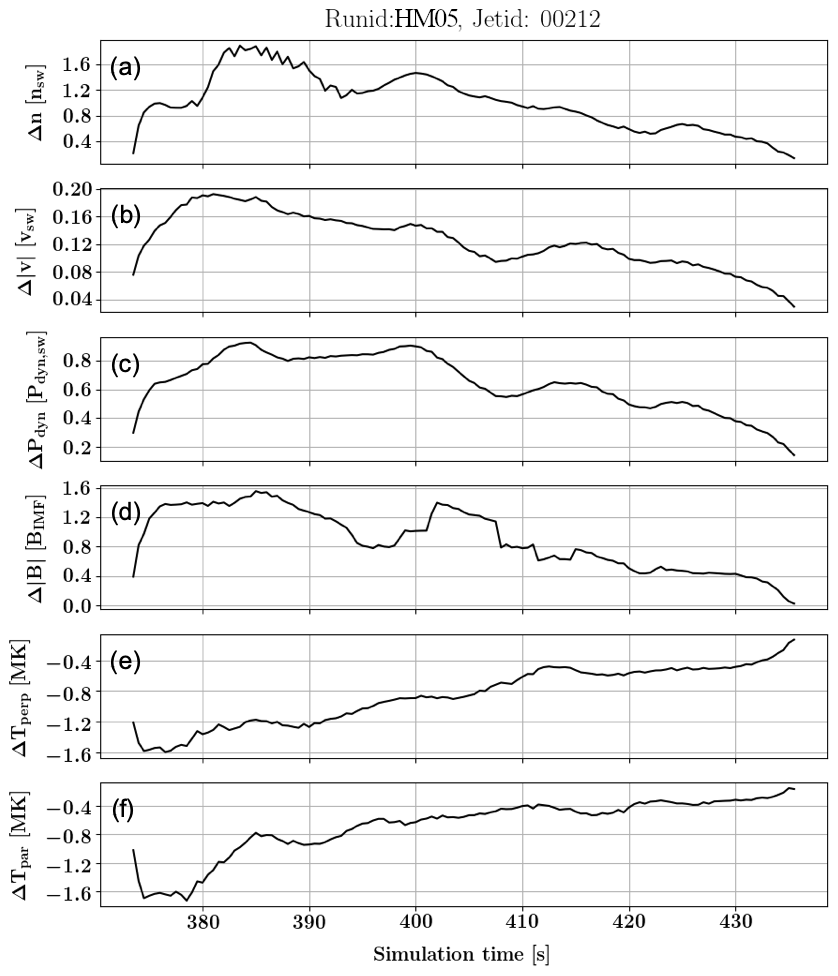 Palmroth M., Raptis S., et al. (2021) | Annales
Superposed Epoch Analysis Vlasiator
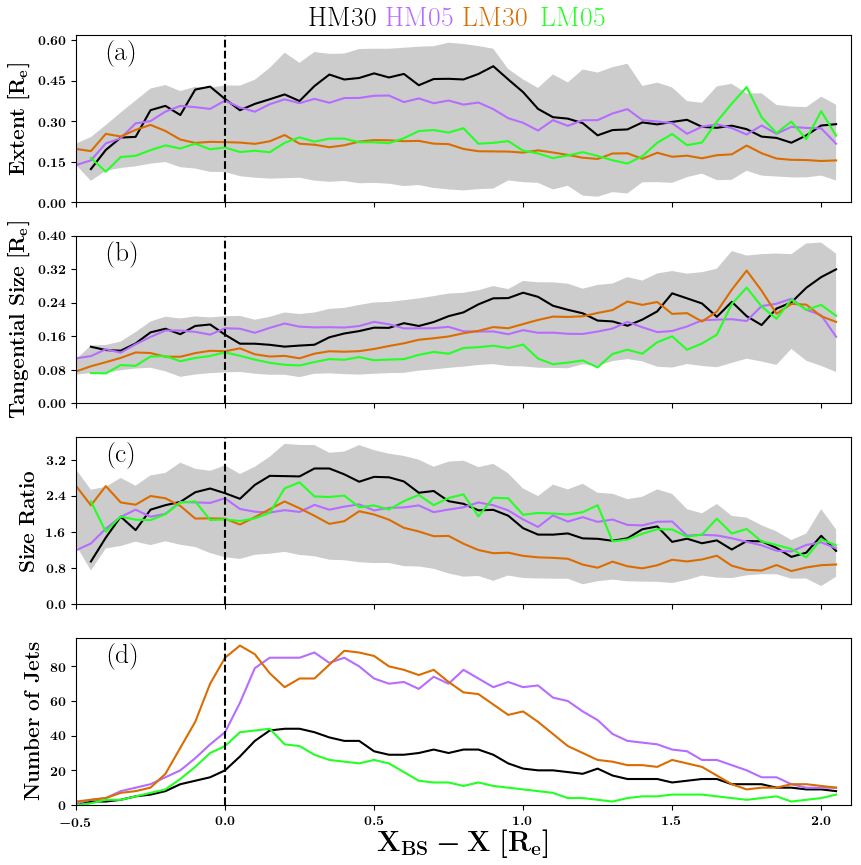 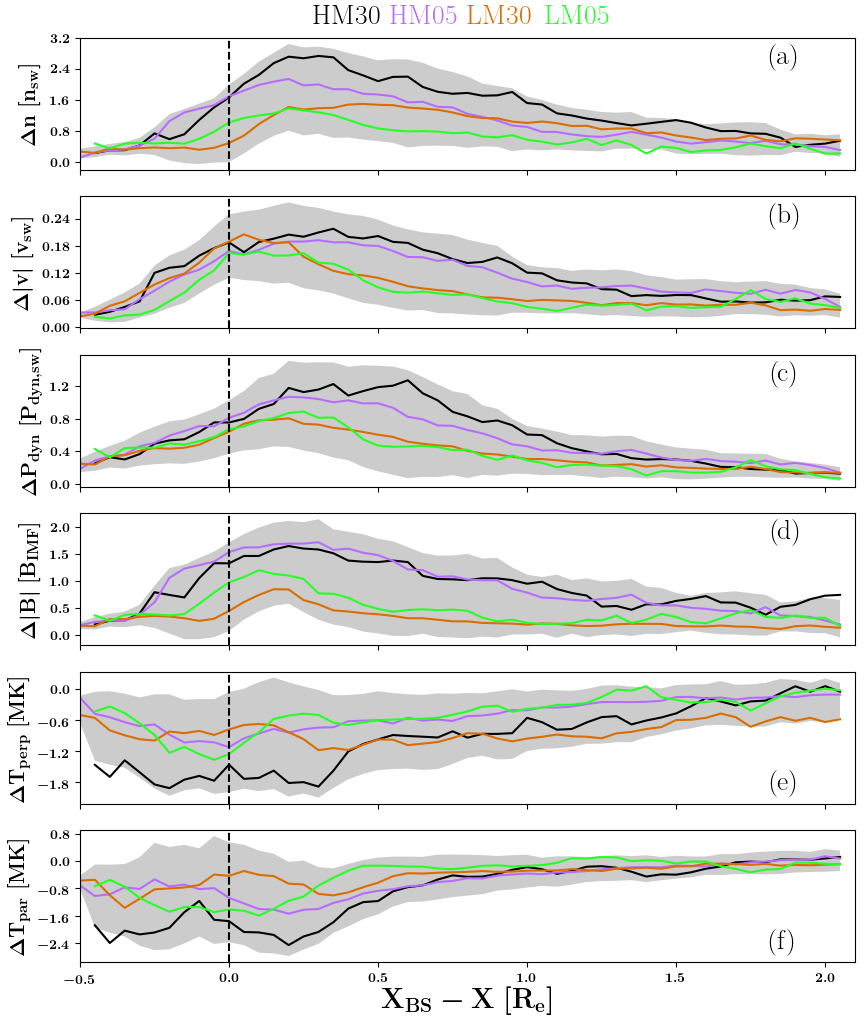 Palmroth M., Raptis S., et al. (2021) | Annales
MMS – Finalized Jet Database
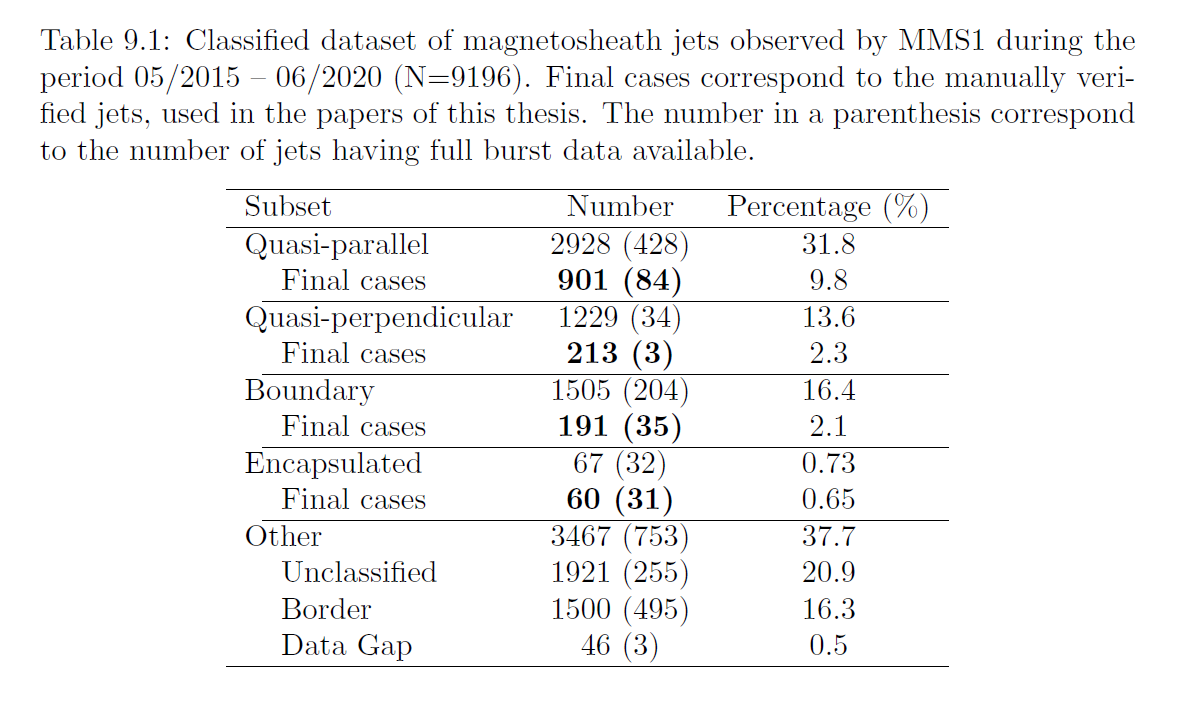 https://zenodo.org/record/7085778
Thesis: High-speed jets and related phenomena at Earth's bow shock and magnetosheath
A lot of data are not fully used (conjunction example)
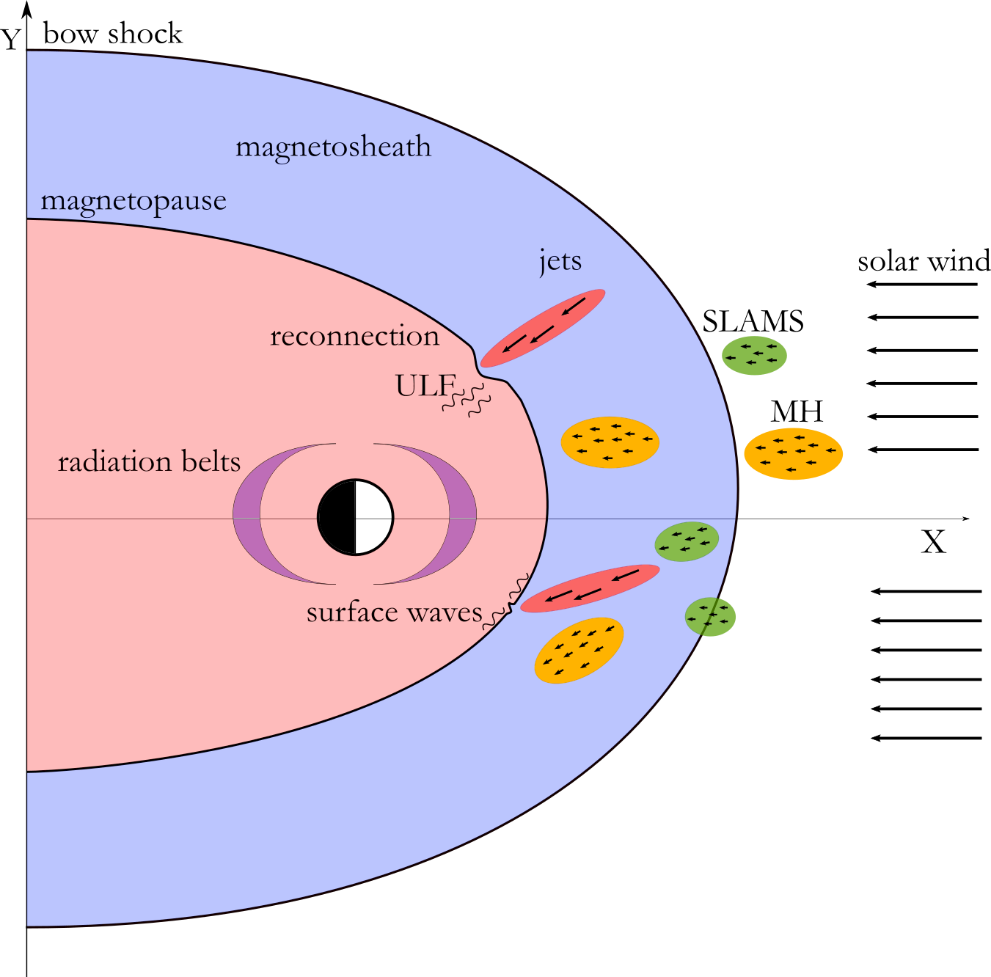 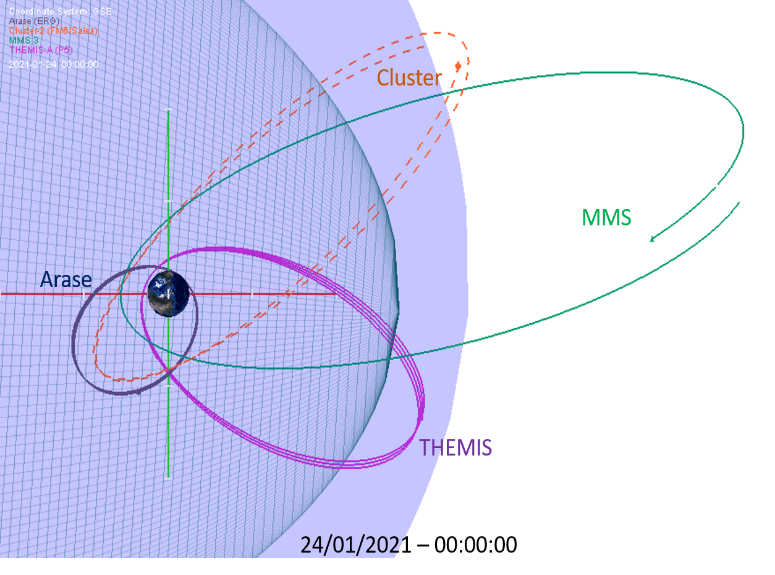 Currently, visitor at ESA/ESTEC working on conjunction list for multi-mission events
Bursty Bulk Flows
(nightside plasma jets)
A possible analogy
A dayside plasma jet
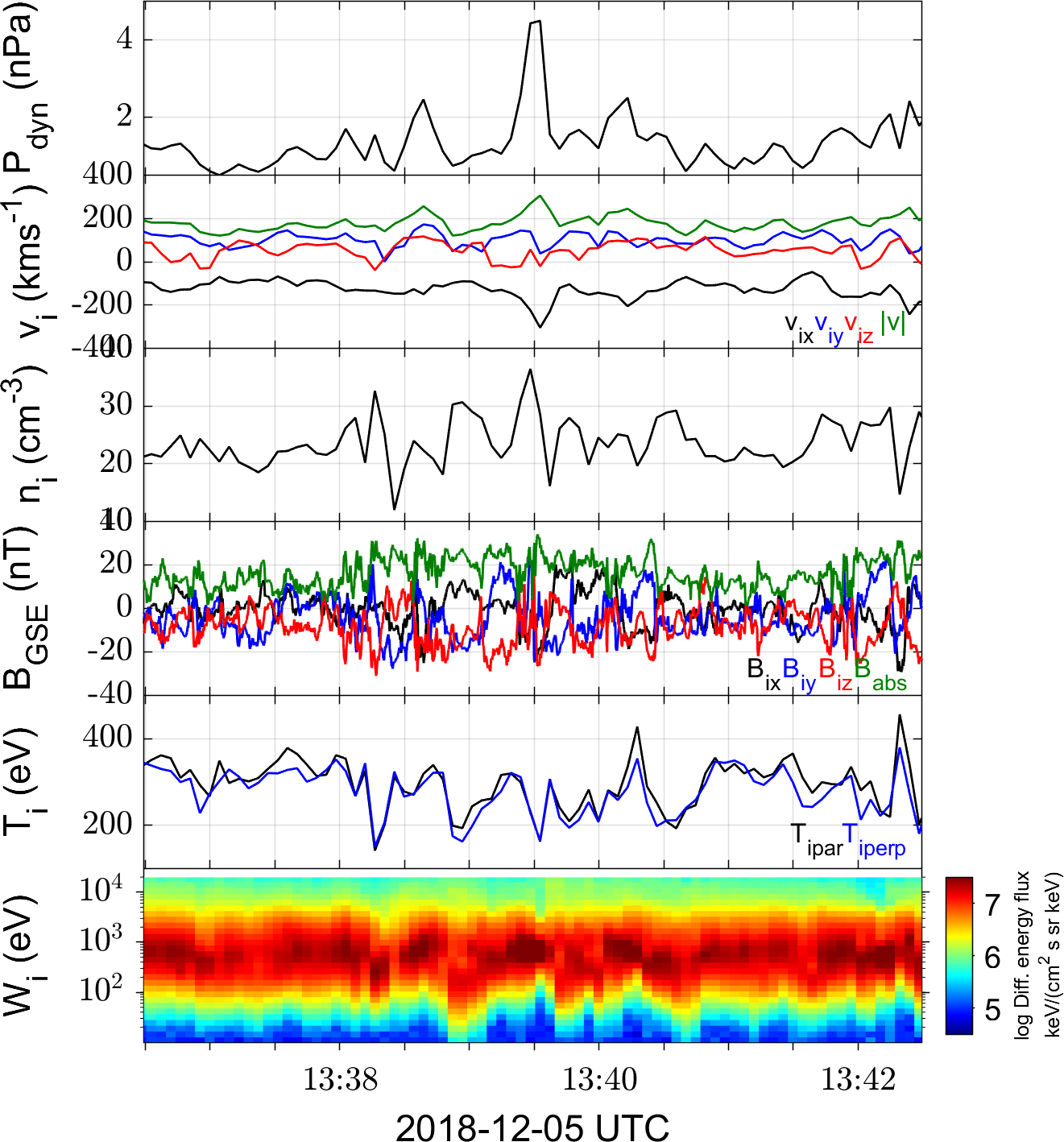 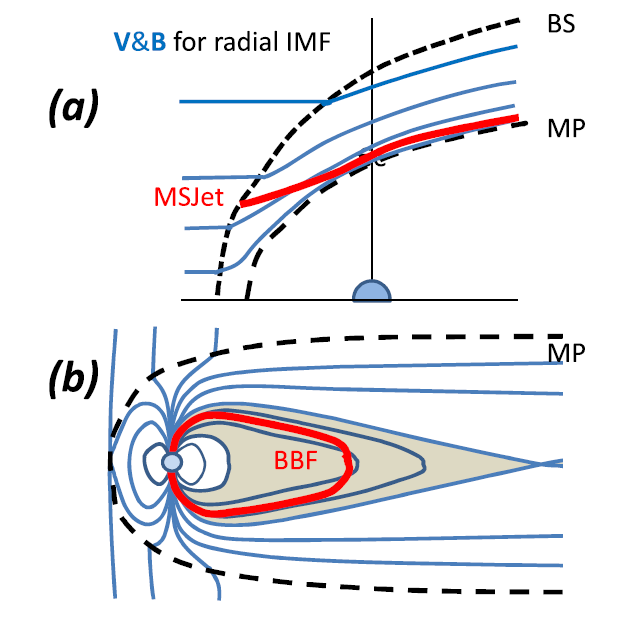 Plaschke F. et al. (2018) | Space Sci. Rev
A nightside plasma jet
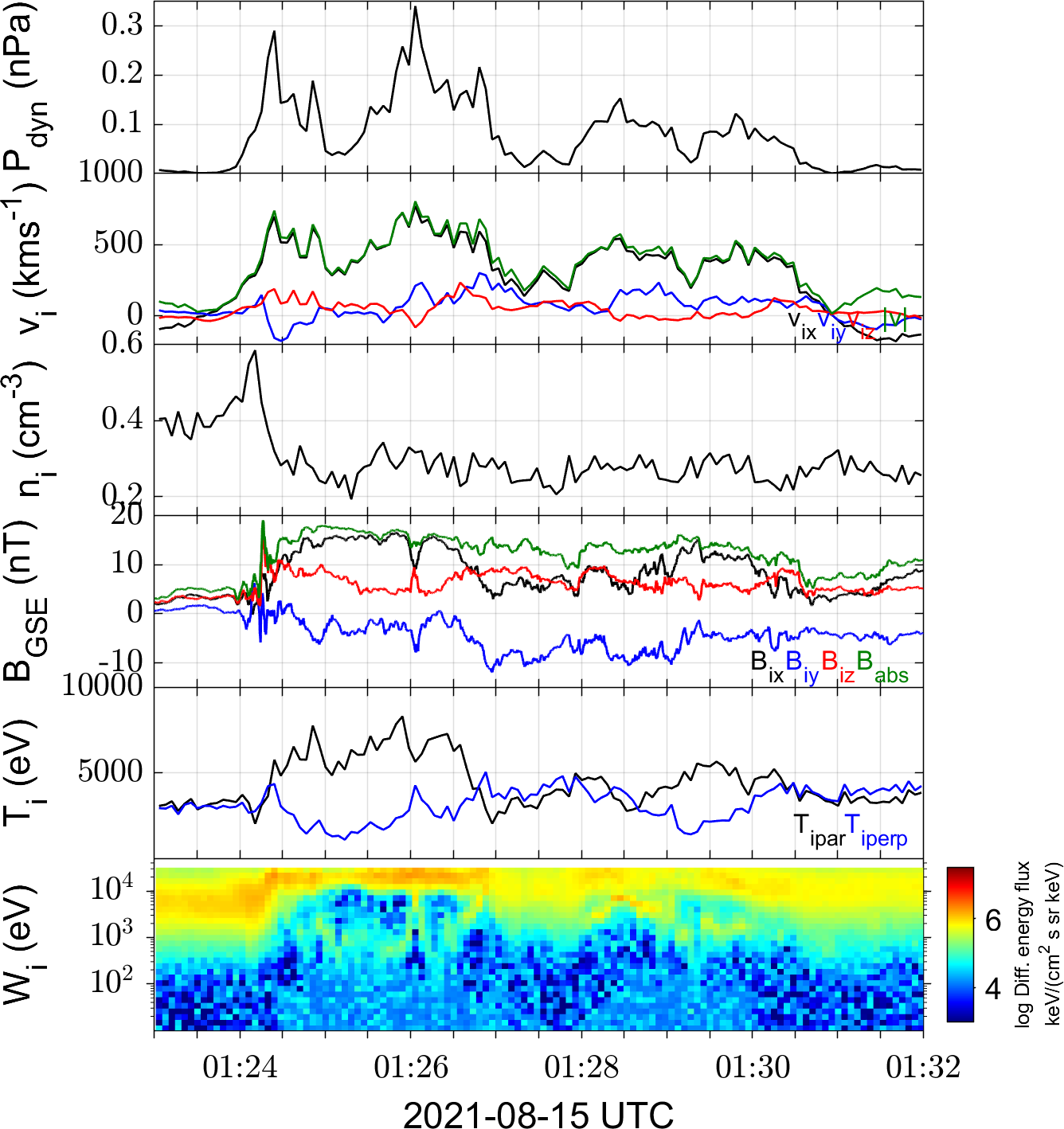 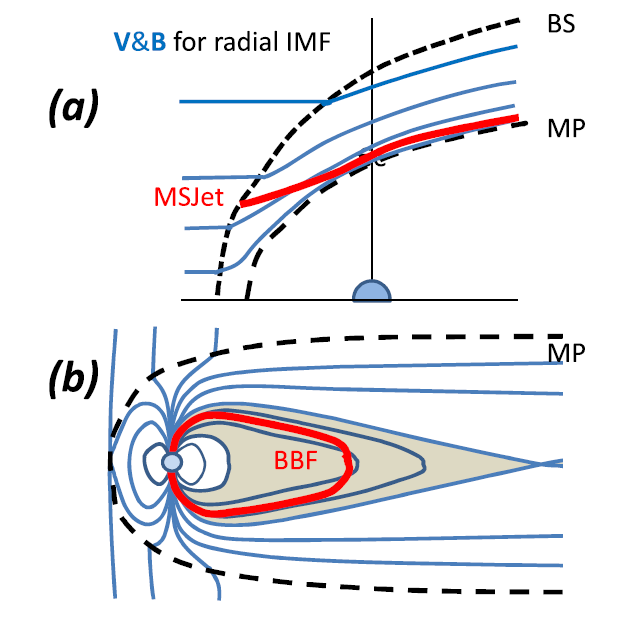 Plaschke F. et al. (2018) | Space Sci. Rev
Some similarities & differences
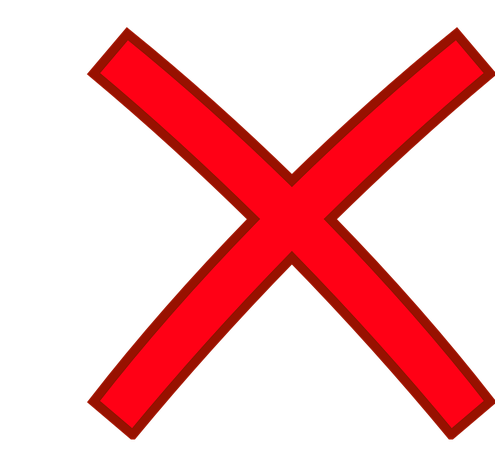 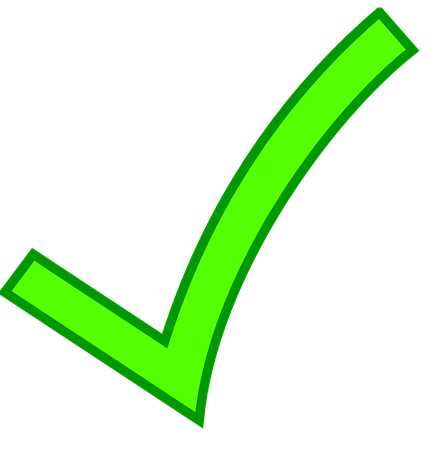 Similarities
Differences
Transient events 

High-speed plasma flows

Both interact with surrounding plasma

Flow breaking / diversion process (?)
BBFs studied for more years

Vastly different criteria in literature

BBFs are typically longer and faster

Different origin (reconnection)

Different plasma environments (n, T)

MSH (kinetic) vs magnetotail (magnetic)

Open vs closed field lines
TLDR : different environment, scales, observational/modeling limitations…
Some recent results – Observations (MMS)
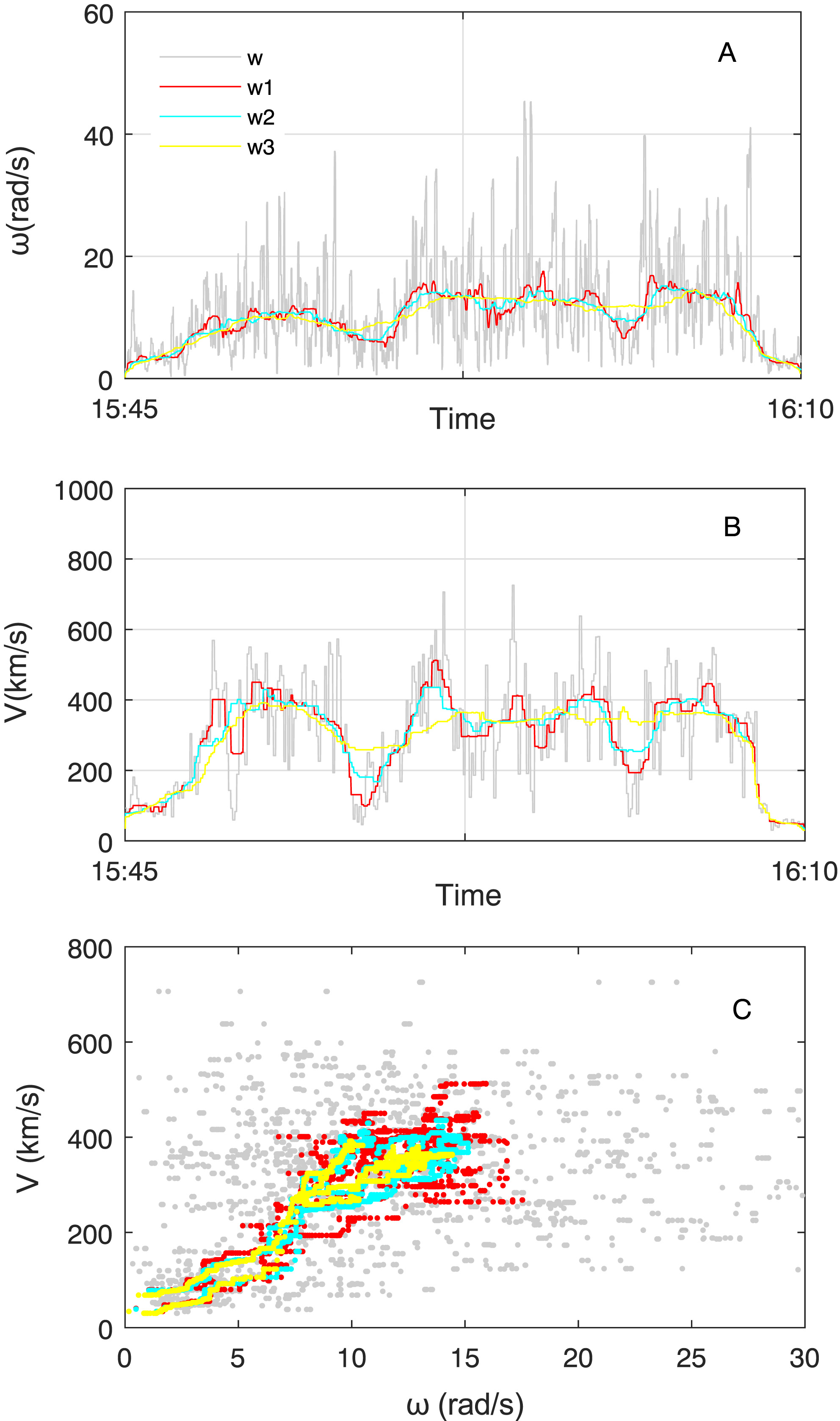 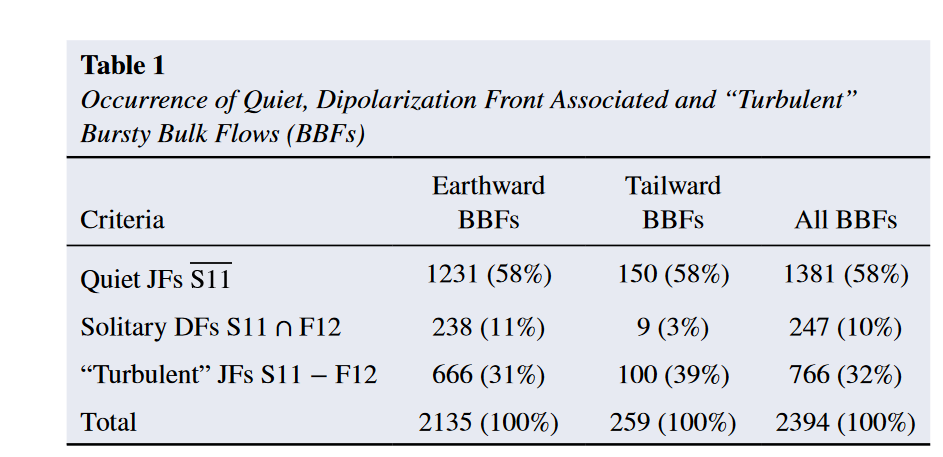 Enhancements of vorticity is associated with the high-speed flow and high-energy ion flux (above 10 keV)
We find that only 10% are associated solitary sharp and strong dipolarization of the magnetic field
https://zenodo.org/record/7009706
Richard et al. (2022) | GRL
Zhang et al. (2019) | GRL
Conclusion
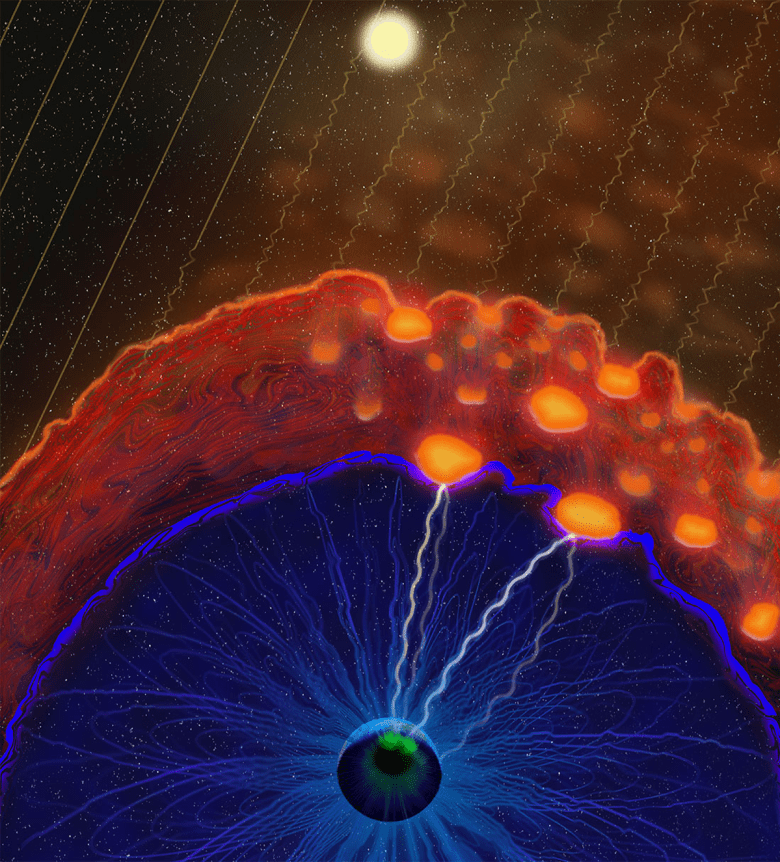 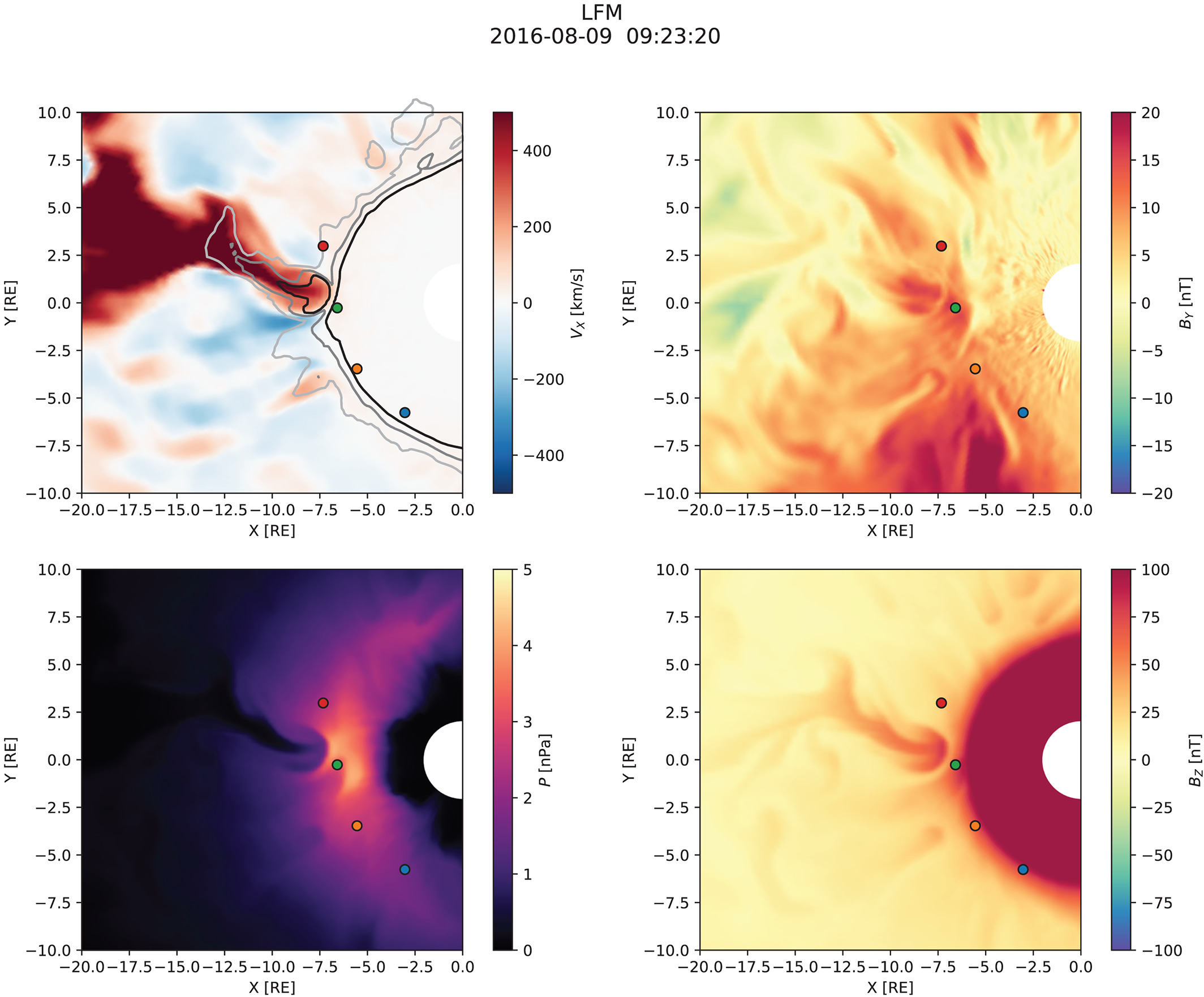 Thank you for listening 
Merkin et al. (2019)
Vuorinen et al. (2022)
Extras
Dayside Transient Phenomena
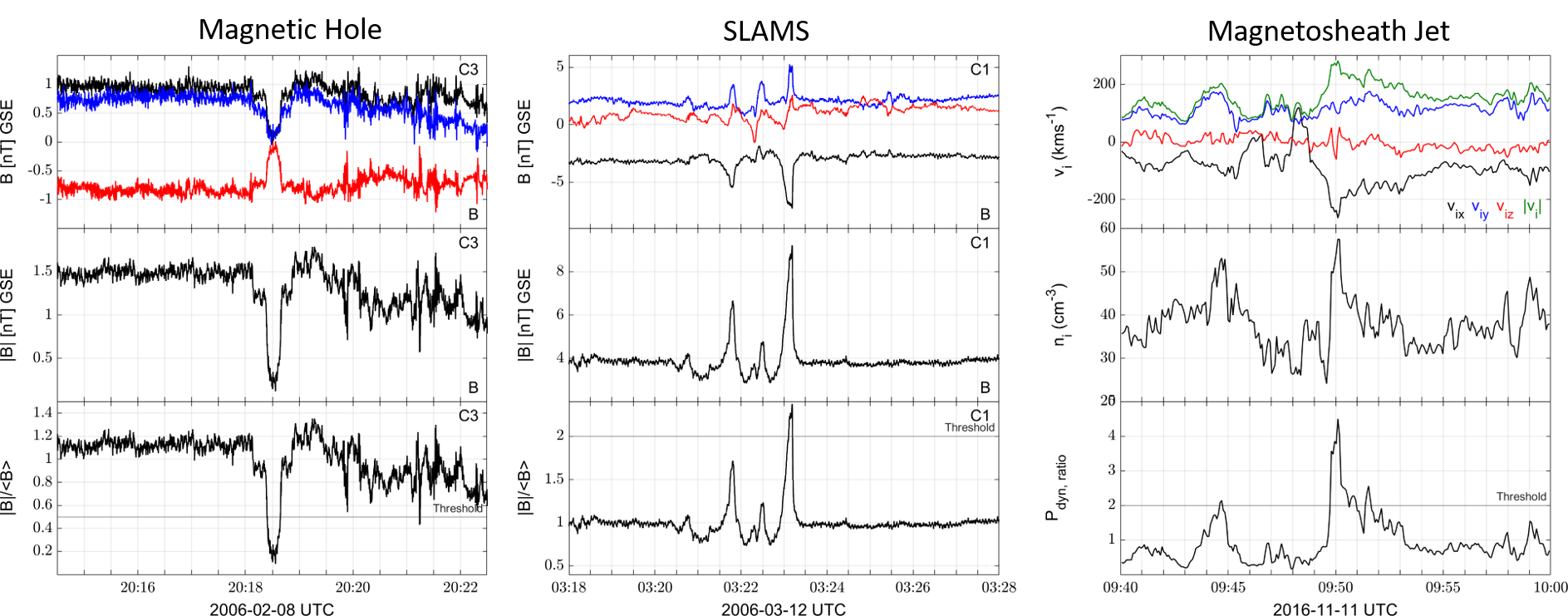 (unpublished data – Ongoing work)
A lot of data are not fully used (conjunction example)
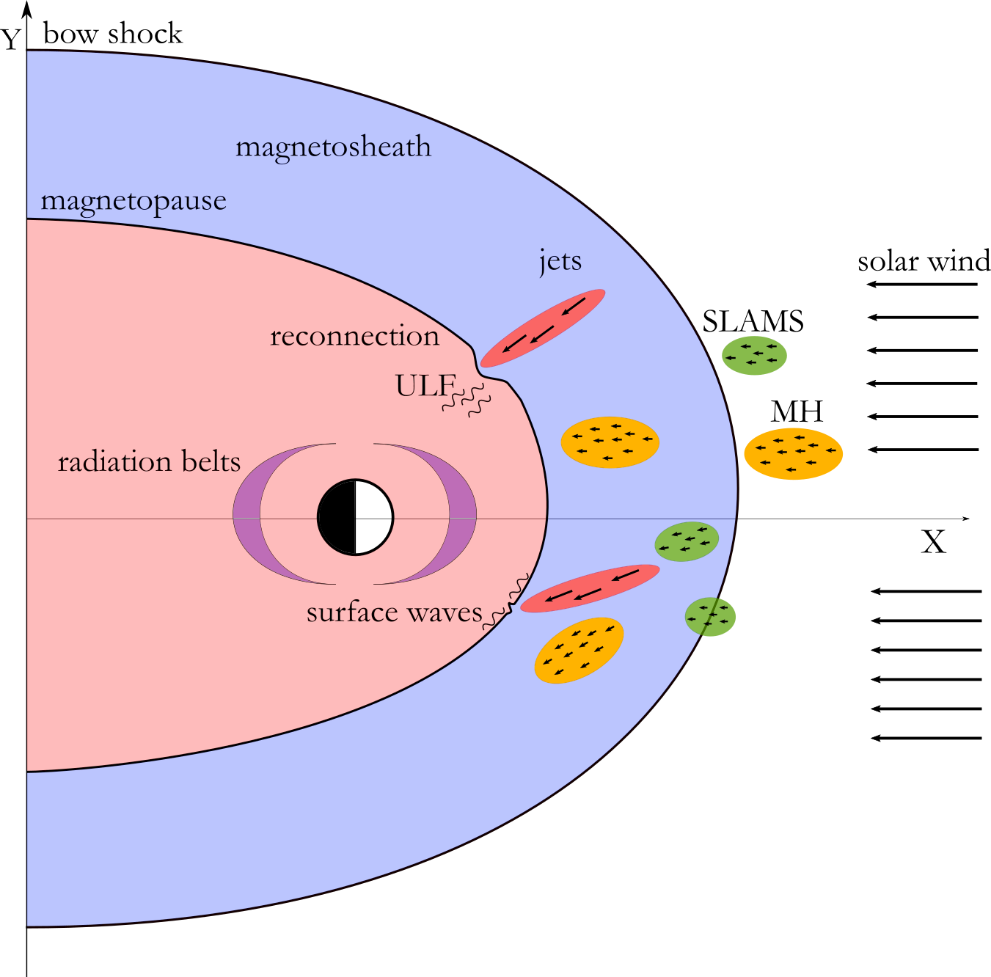 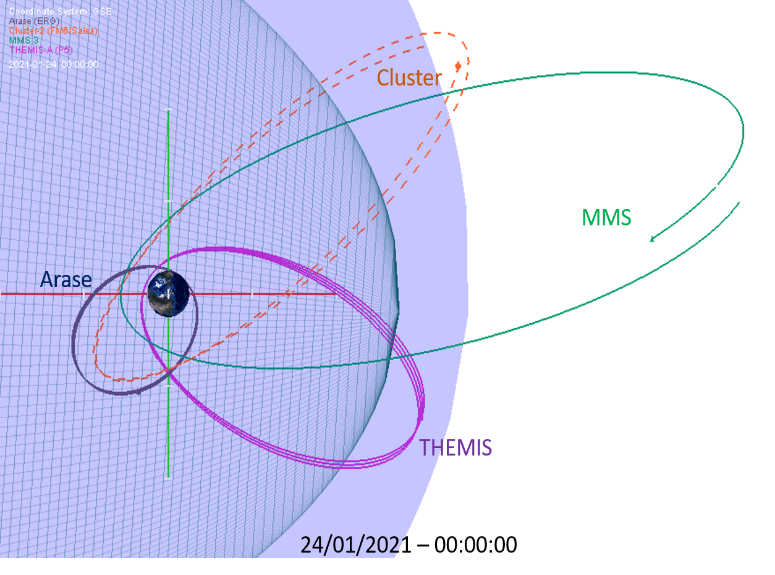 Currently, at ESA ESTEC working on conjunction lists for bow shock & MSH
Classification Cluster
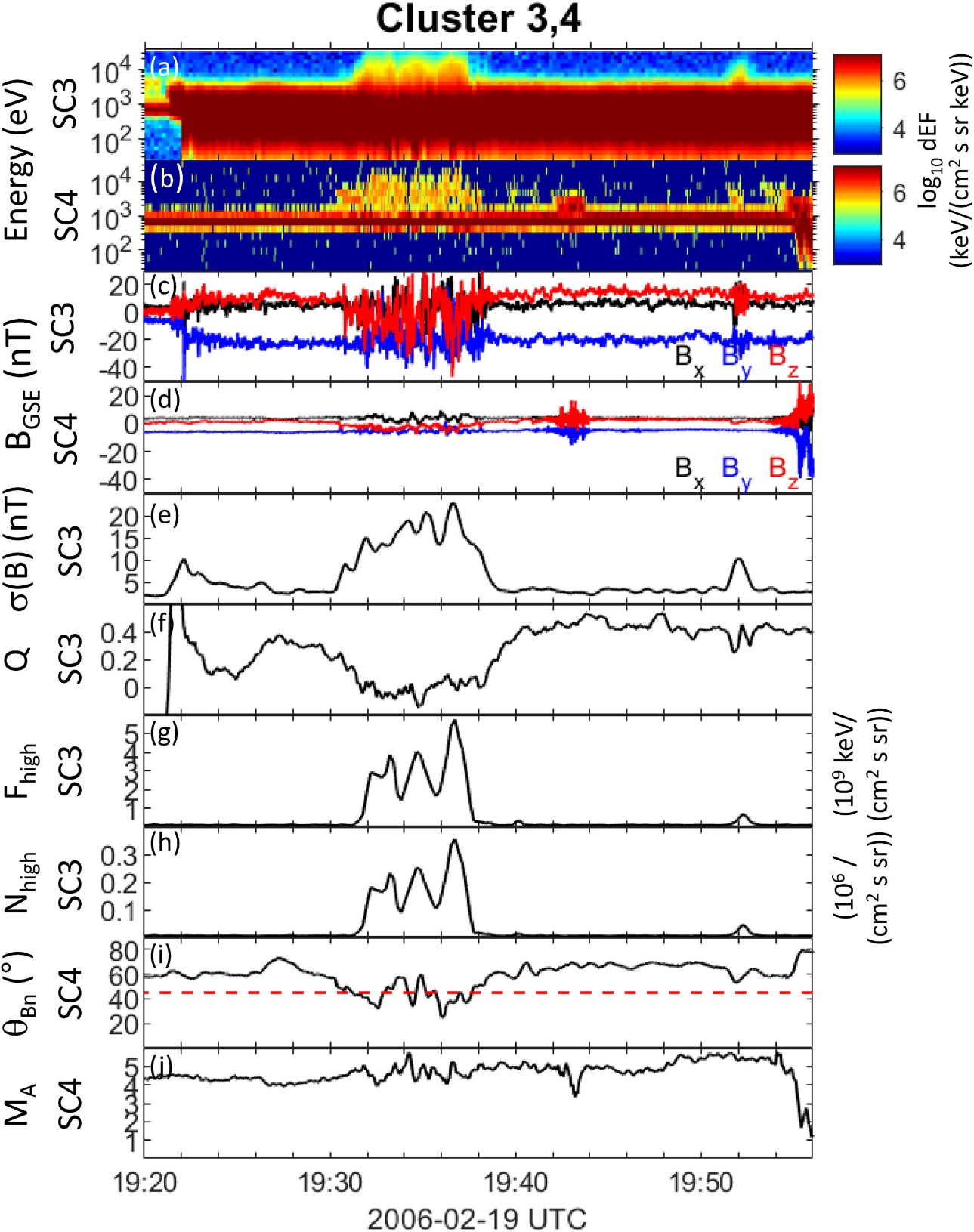 Karlsson T., Raptis S., et al. (2021) | JGR
Summarized properties – Boundary
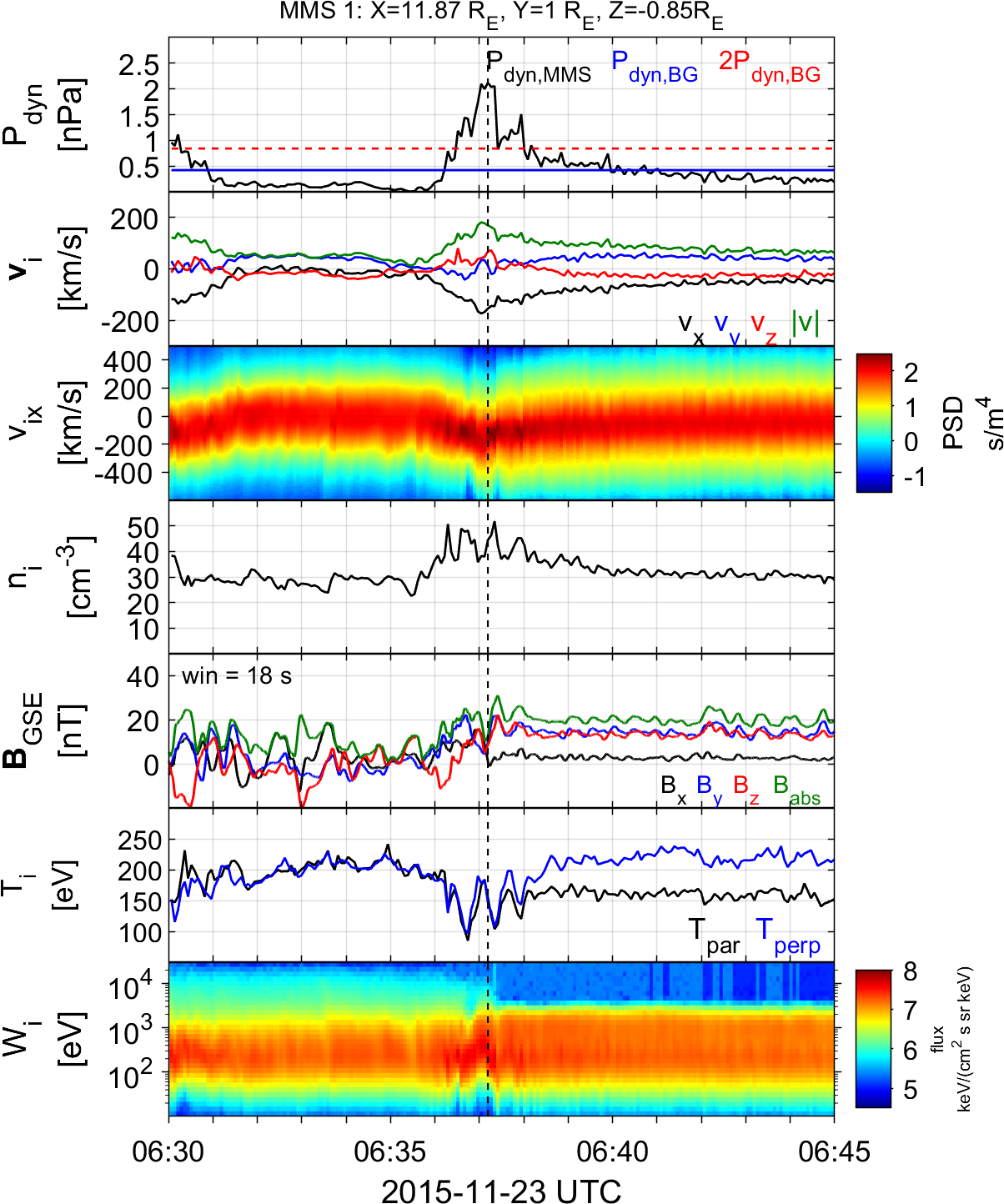 Hard to estimate their occurrence rate

Quite energetic and long duration

Similar properties to Qpar jets

Maybe associated to pressure pulses of SW  [Archer et al. 2012]
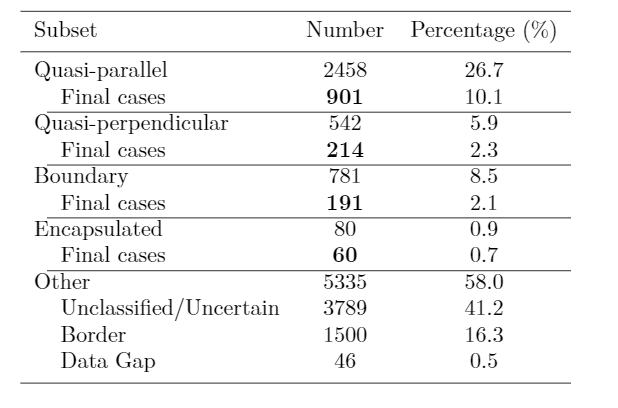 Boundary Jet
Raptis S., Karlsson T., et al. (2020) | JGR
Comparison MMS & Vlasiator
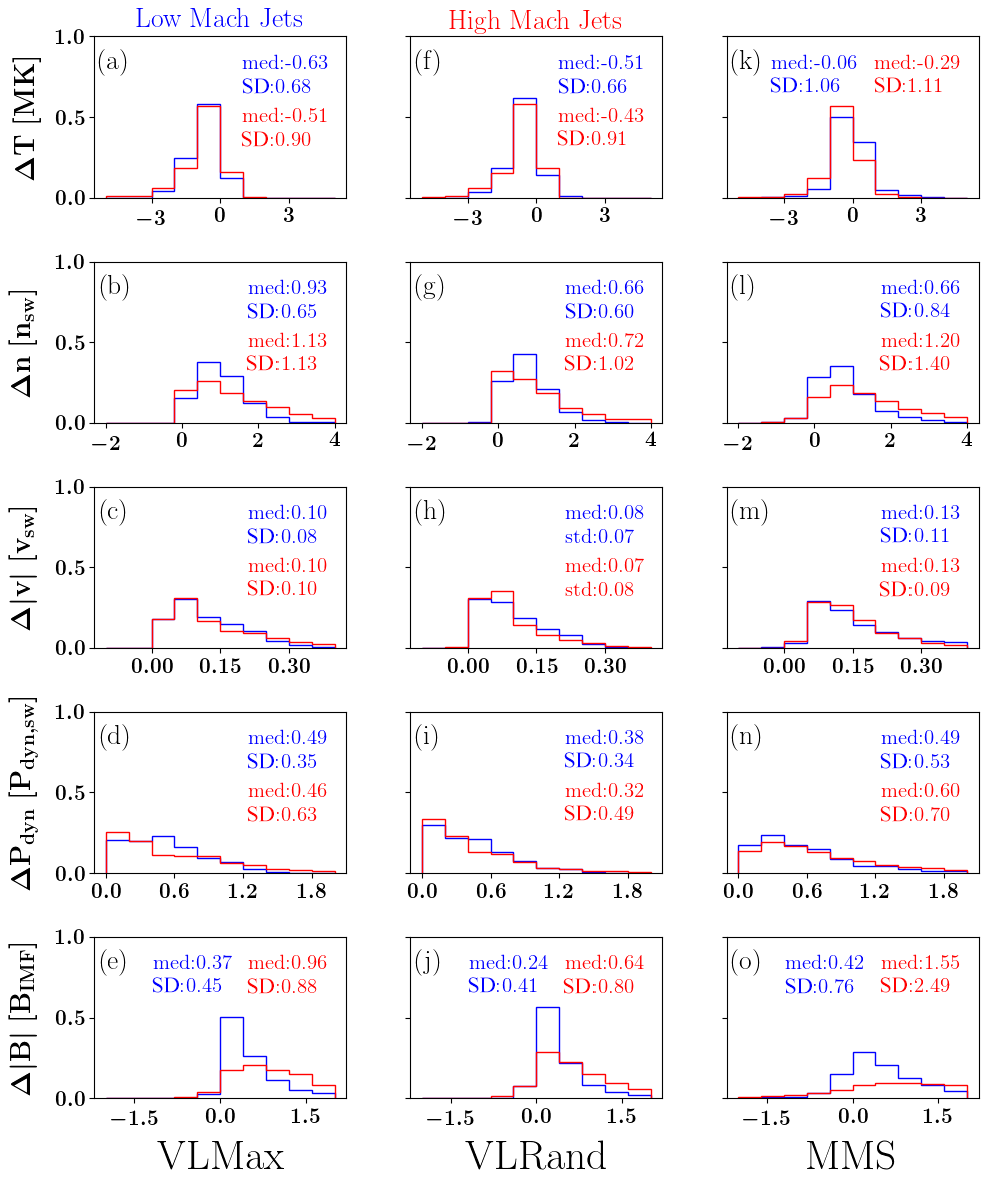 Palmroth M., Raptis S., et al. (2021) | Annales
Global Shock Reformation Picture
Raptis S., et al. (2022a) | Nat. Commun.
Upstream whistlers paper V
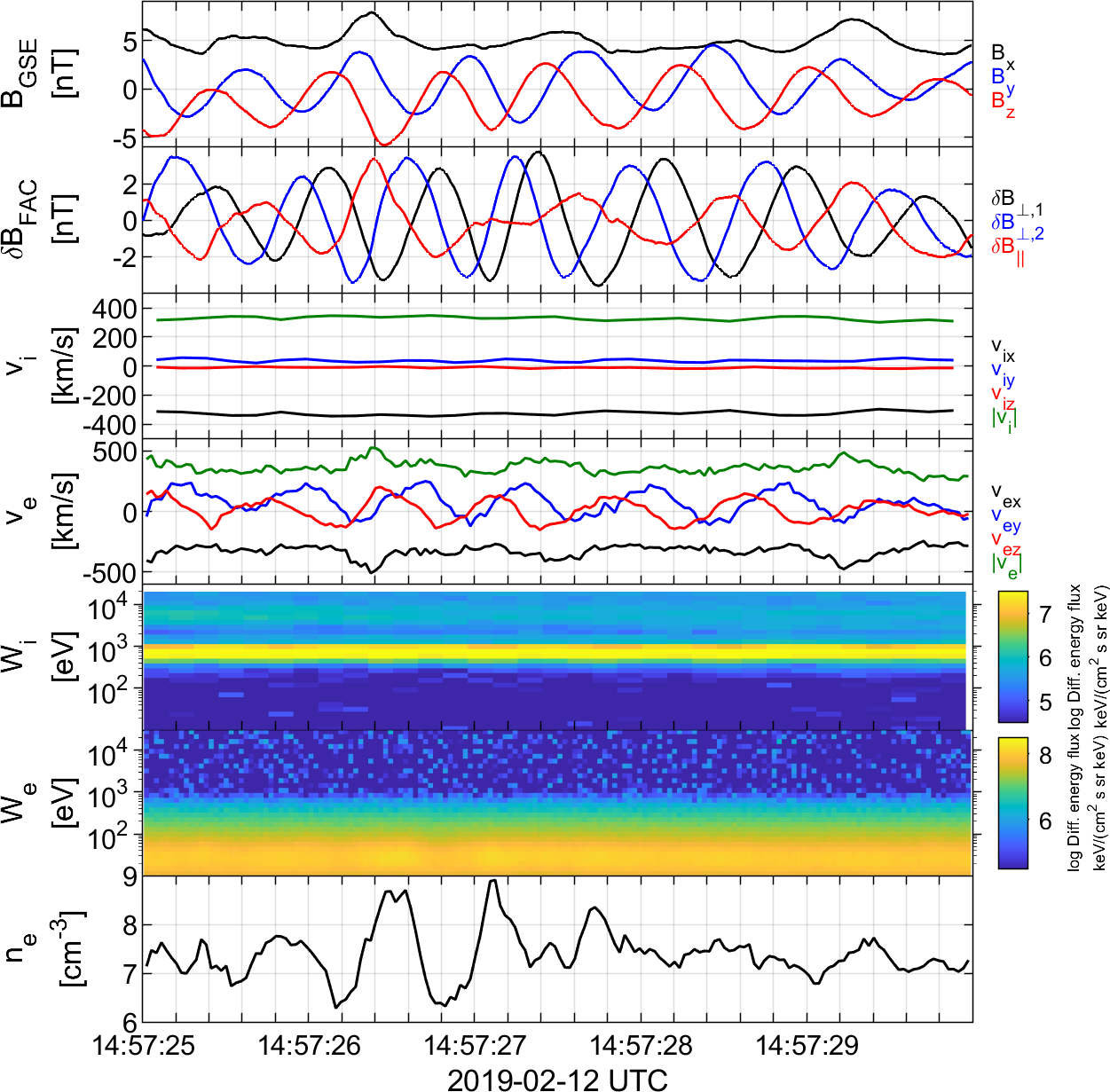 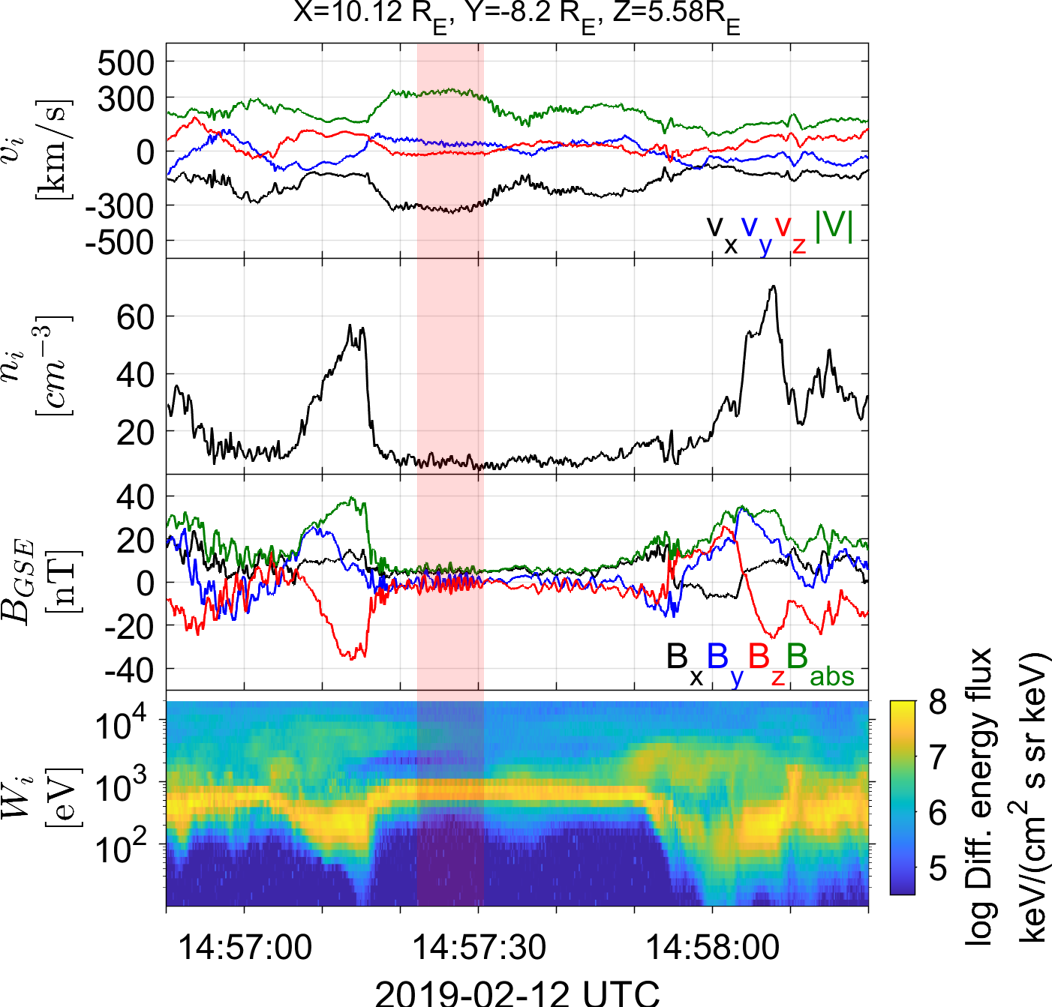 Local & Global Shock properties
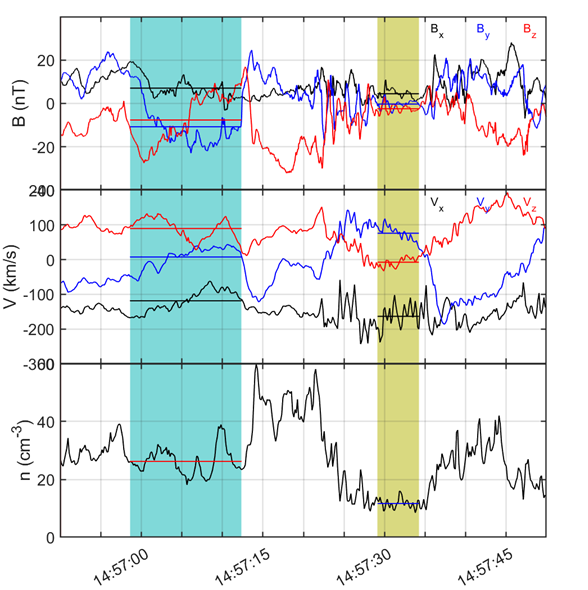 Consistent with FCS (i.e., SLAMS) acting locally as Qperp shocks
Turner et al. 2021 (HFA):
38.5 (global)
80.3 (local)
Scale comparison (e.g., Turner et al. 2021)
Hot Flow Anomaly (HFA) self-reformation
SLAMS self-reformation
MC: [0.9026, 0.0987, -0.4191]
MVA: [-0.97, 0.16, -0.19]
New Shock ramp ~5 sec
∼1Li and then growing to ∼2Li
“very” rough comparison
Jet evolution in Qpar Magnetosheath
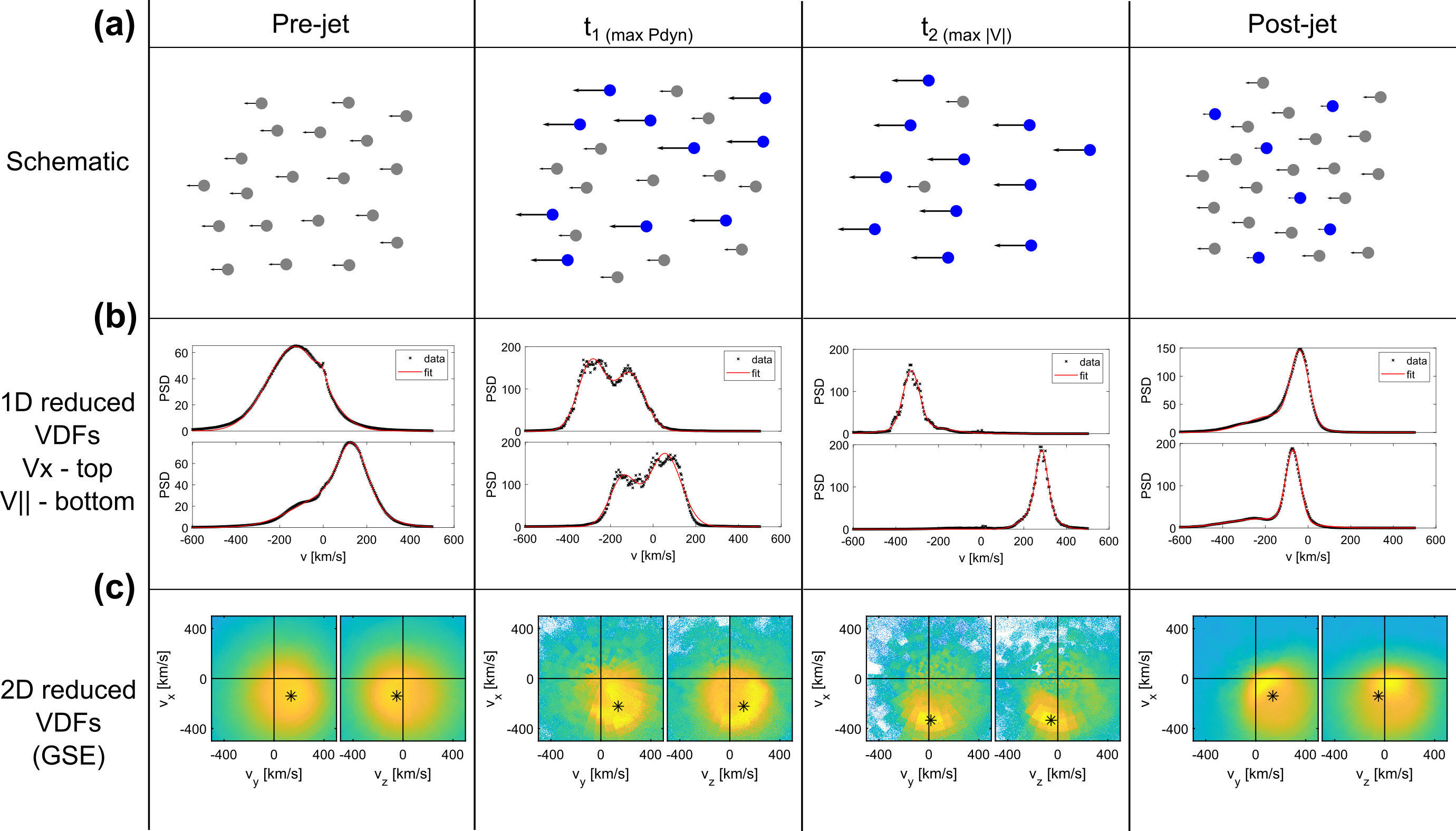 Raptis S, et al,. 2022b | GRL
Extras
Neural Networks
Evaluation Metrics (Classification)
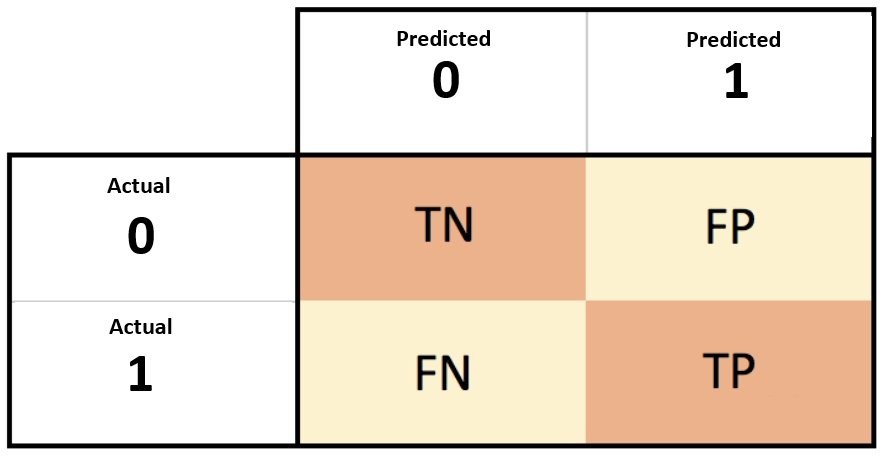 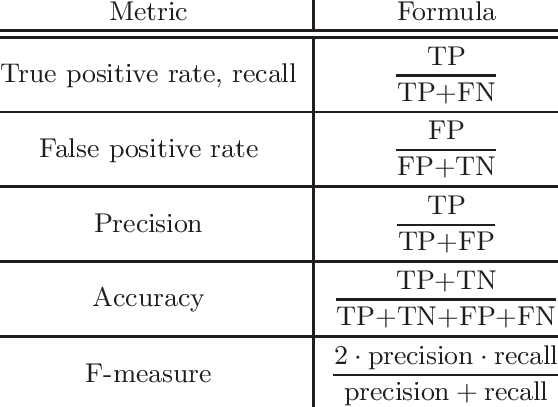 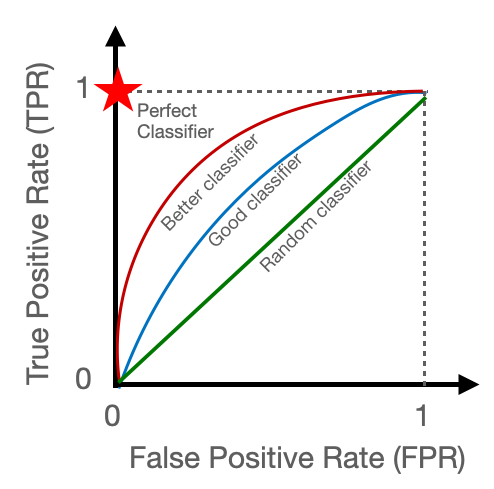 Evaluation Metrics (Regression)
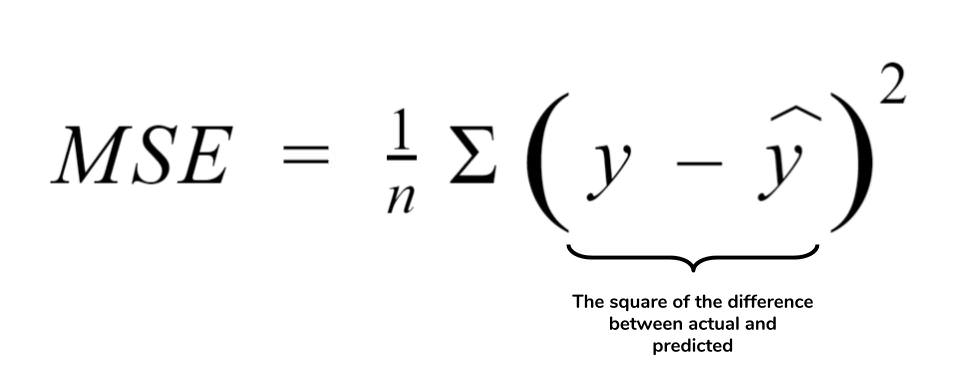 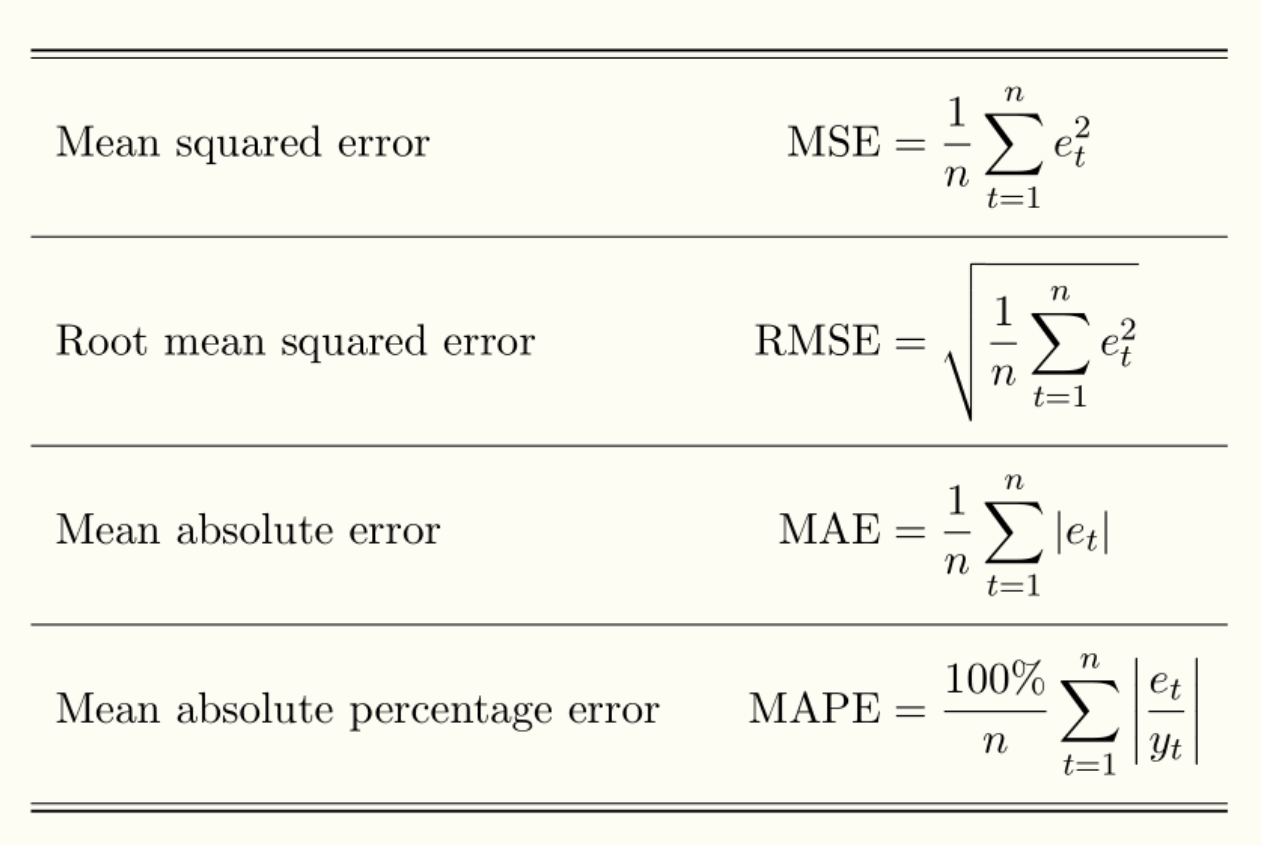 Source: https://gist.github.com/thomasnield
Neural Networks
*Video Courtesy: 3Blue1Brown  (Check his YouTube page. It's great!)
Application on forescasting SEPs
Problem description
Modeling
Validation & Results
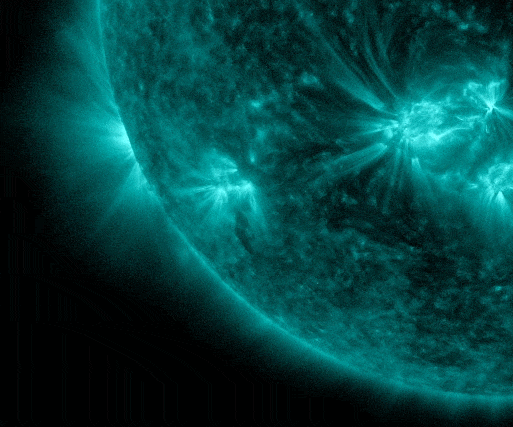 24 features
Occurrence of SEP based on X-rays of flares
Comparisons to other models recently published
Review of Solar Energetic Particle Models (Advances in Space Research)
Aminalragia-Giamini, Raptis et al. (2021) | J. Space Weather Space Clim
[Speaker Notes: Using GOES SXR data]
What exactly is a PINN then ?
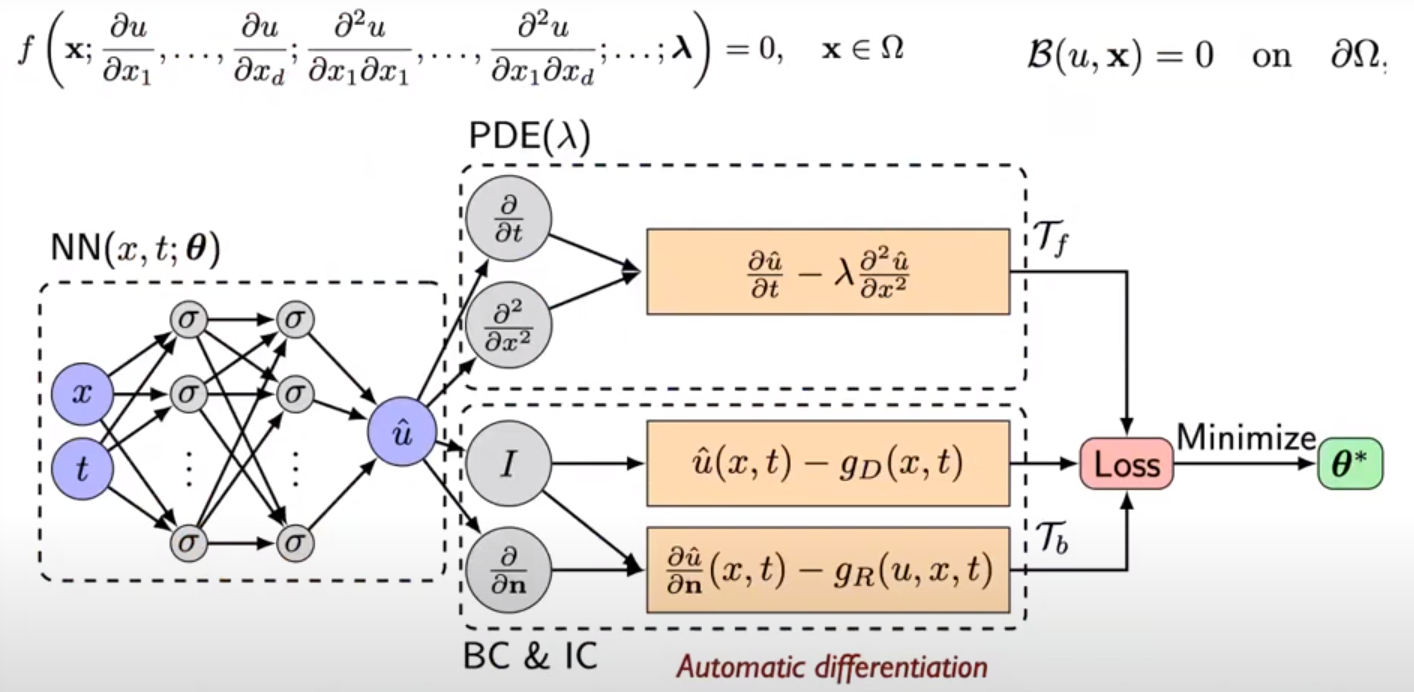 Idea = If output is a differentiable quantity with respect to an input = can compute PDEs = combined loss functions
Proposing a new model
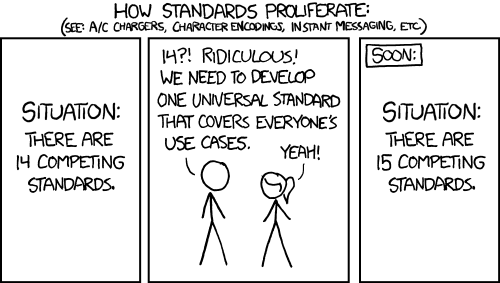 *Where, standards = models, mechanisms etc.